Zlínský kraj
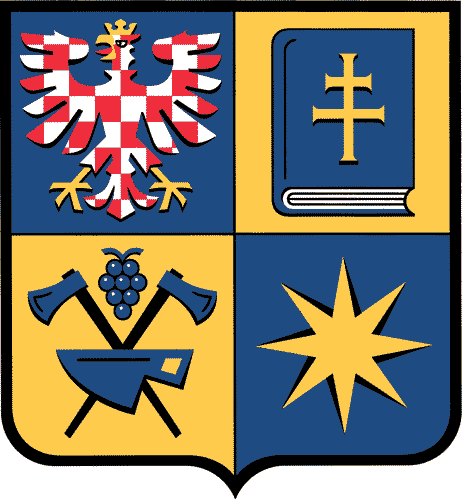 vlajka
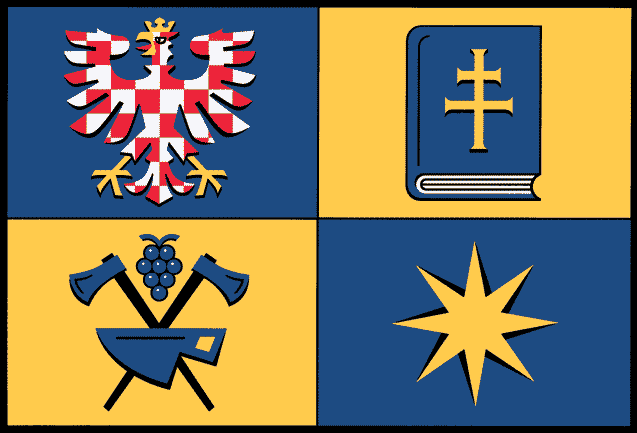 Znak
Poloha
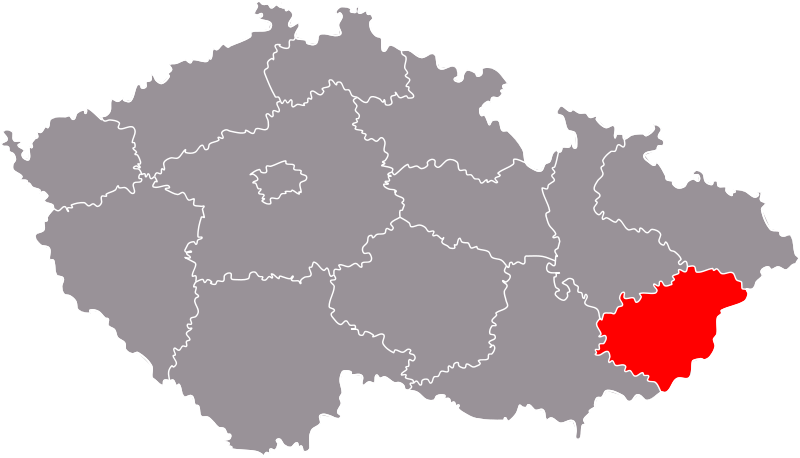 poloha: Nachází se ve východní až jihovýchodní části ČR a zároveň i Moravy. Na jihozápadě sousedí s Jihomoravským krajem, na severozápadě s Olomouckým krajem, na severu s Moravskoslezským krajem. Sousedí se Slovenskou republikou.
krajské město: Zlín
rozloha: 3 963 km2
počet obyvatel: 584 676
hustota zalidnění: 148 obyvatel/km2
nejvyšší bod: Čertův mlýn (1 206 m. n. m.)
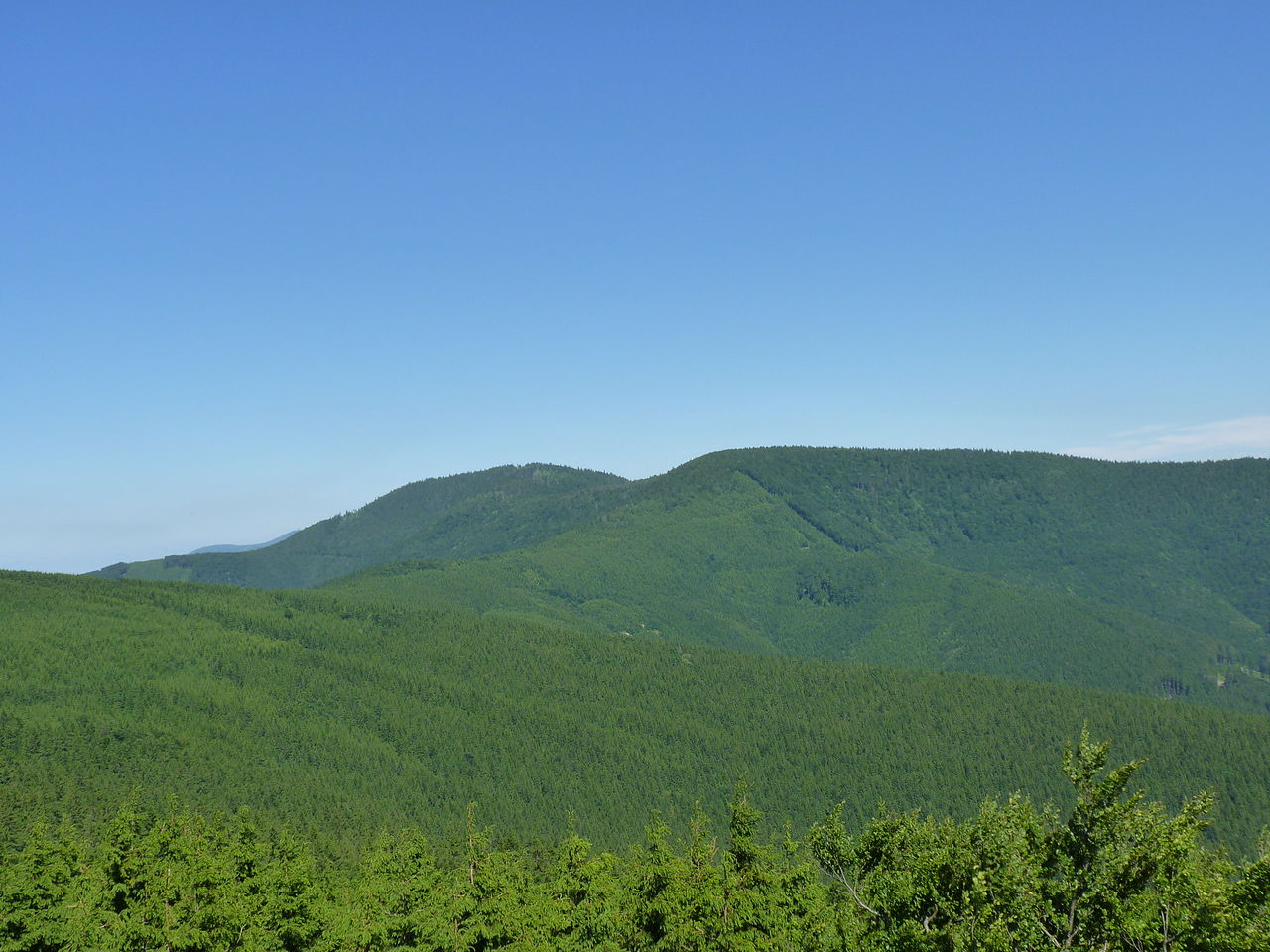 Čertův mlýn z Pusteven (sedlo v Beskydech, 1018 m.n.m)
v pozadí je vidět Kněhyně
(1257 m.n.m, vyšší jak Čertův mlýn, ale už je ve vedlejším kraji)
Administrativní členění
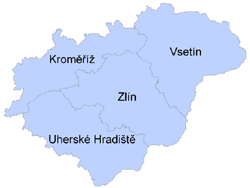 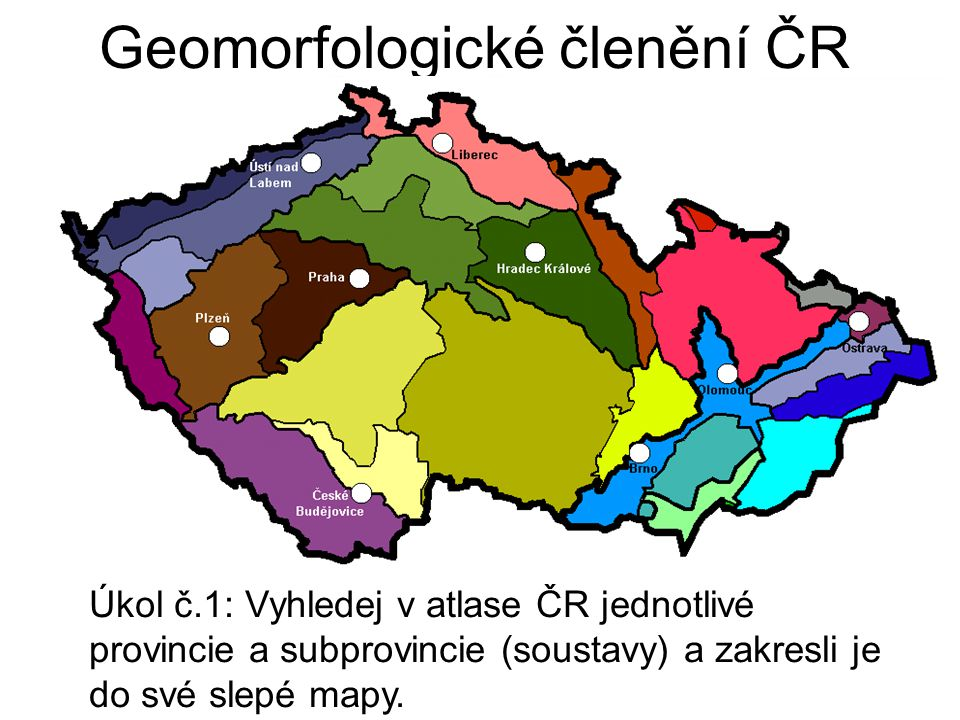 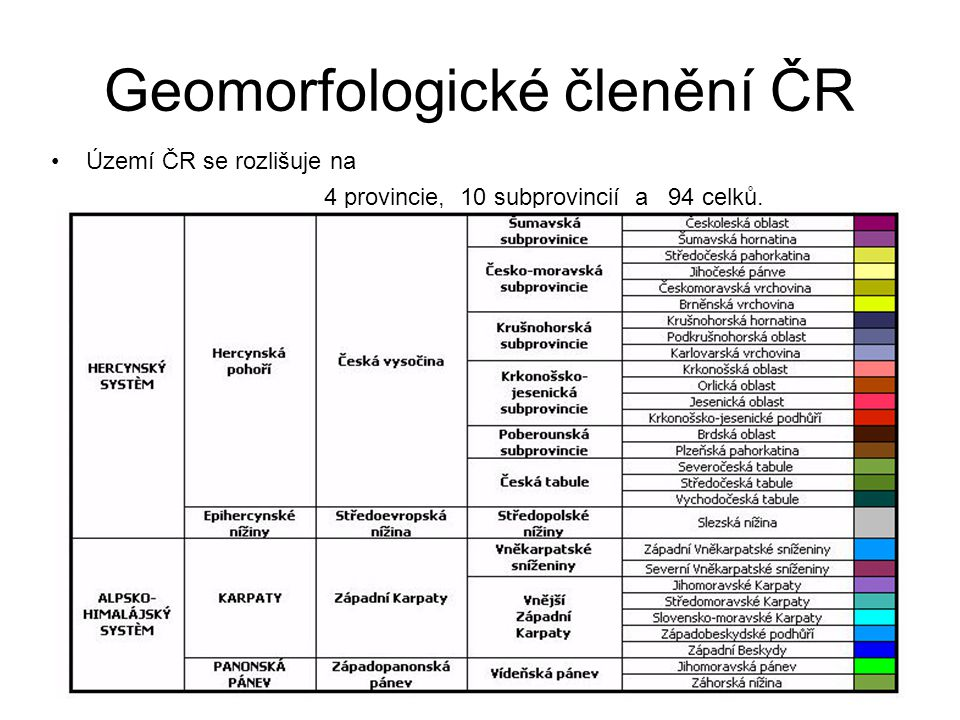 Reliéf
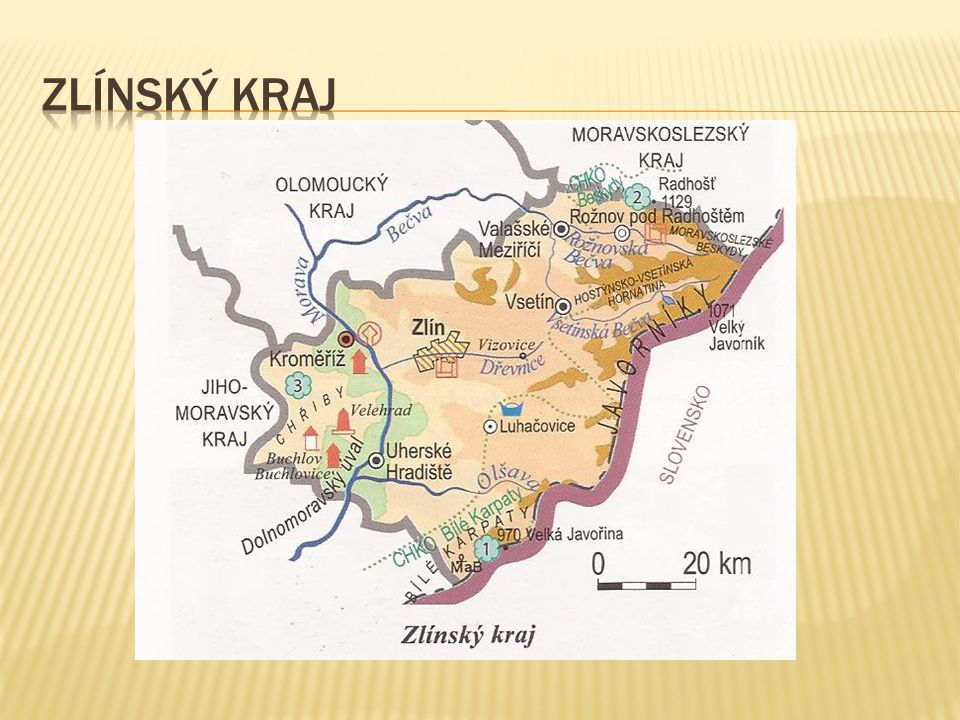 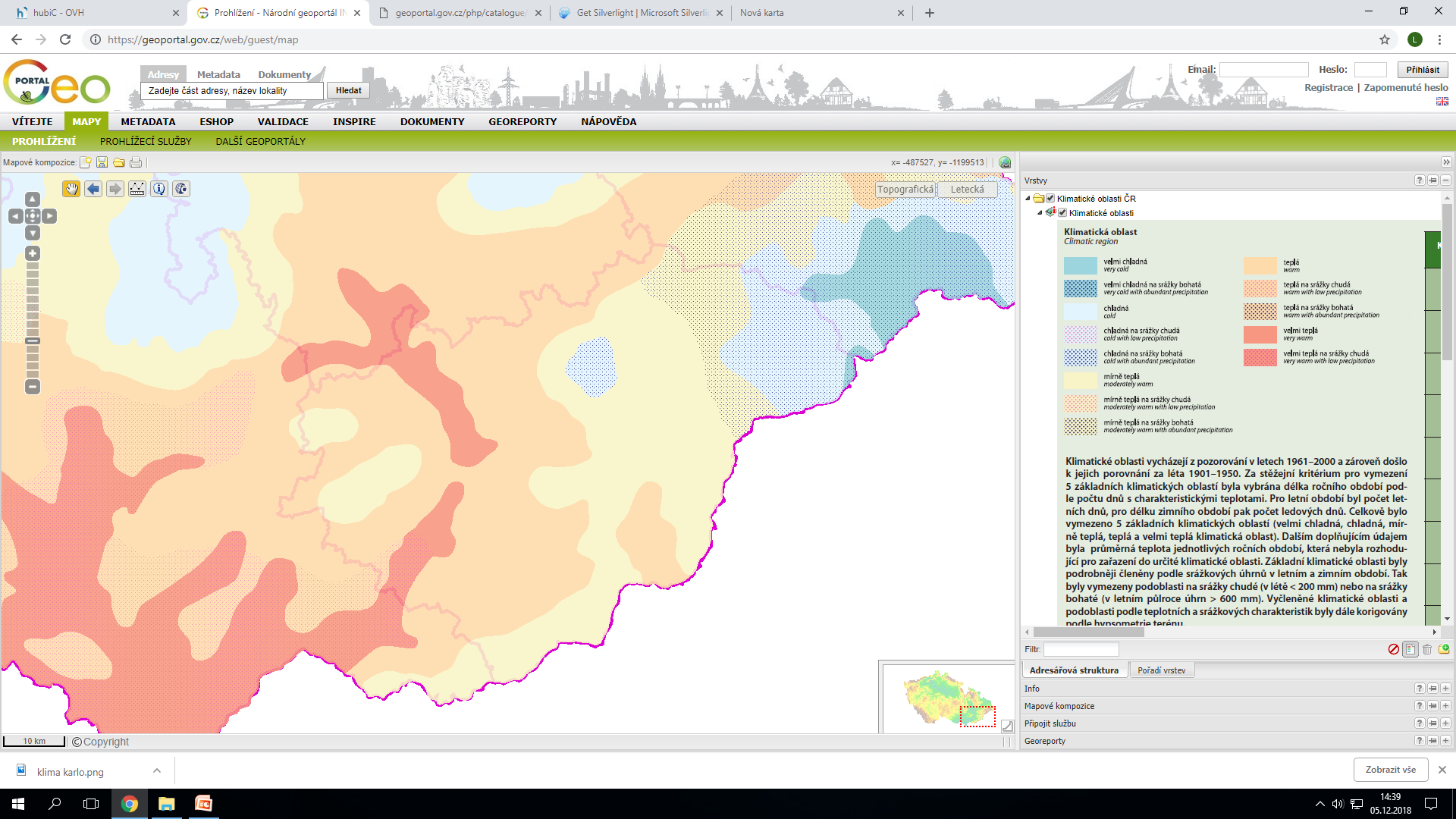 Klima
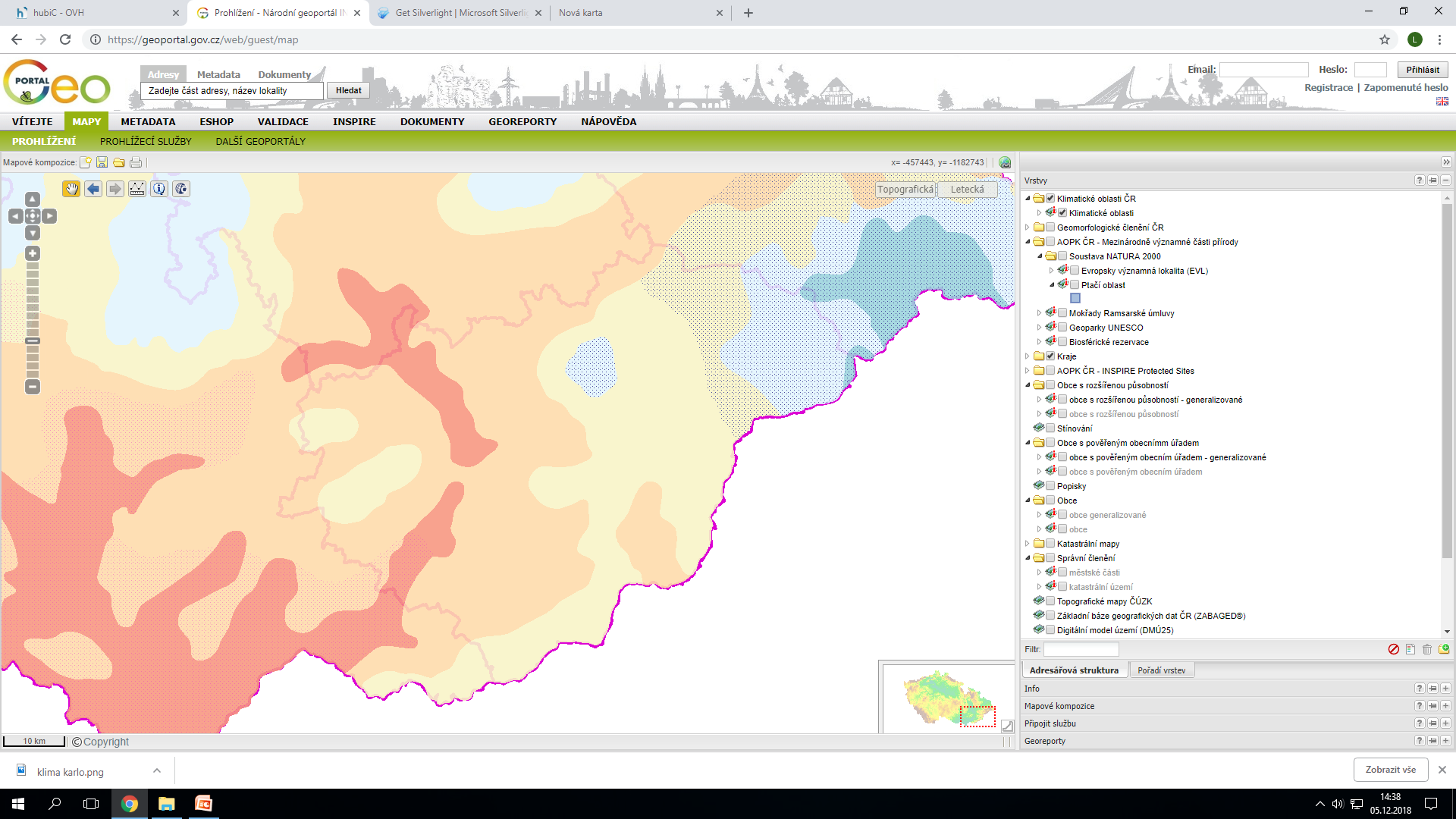 Vodstvo
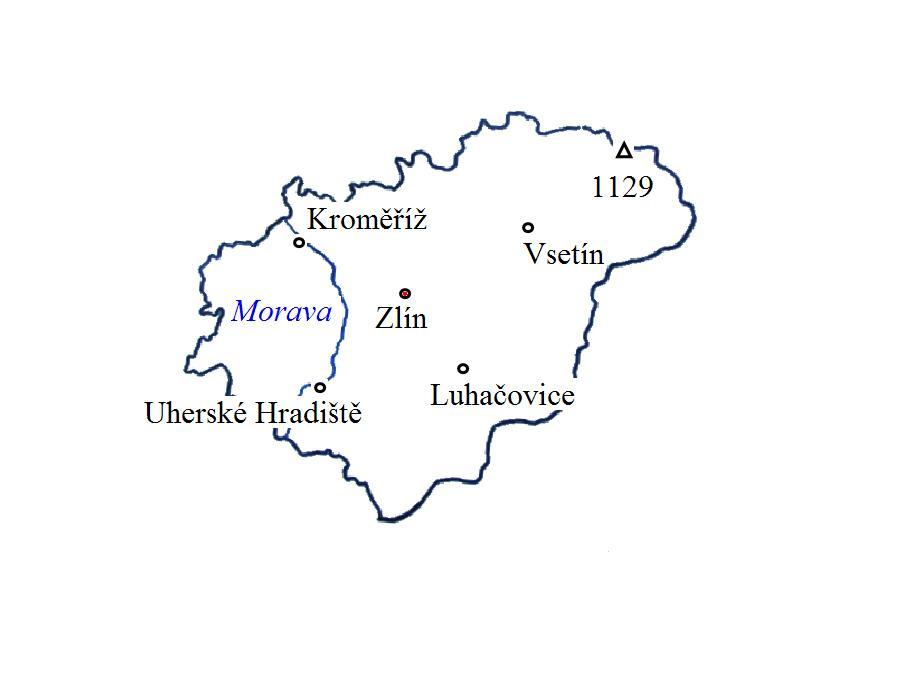 Chráněná území
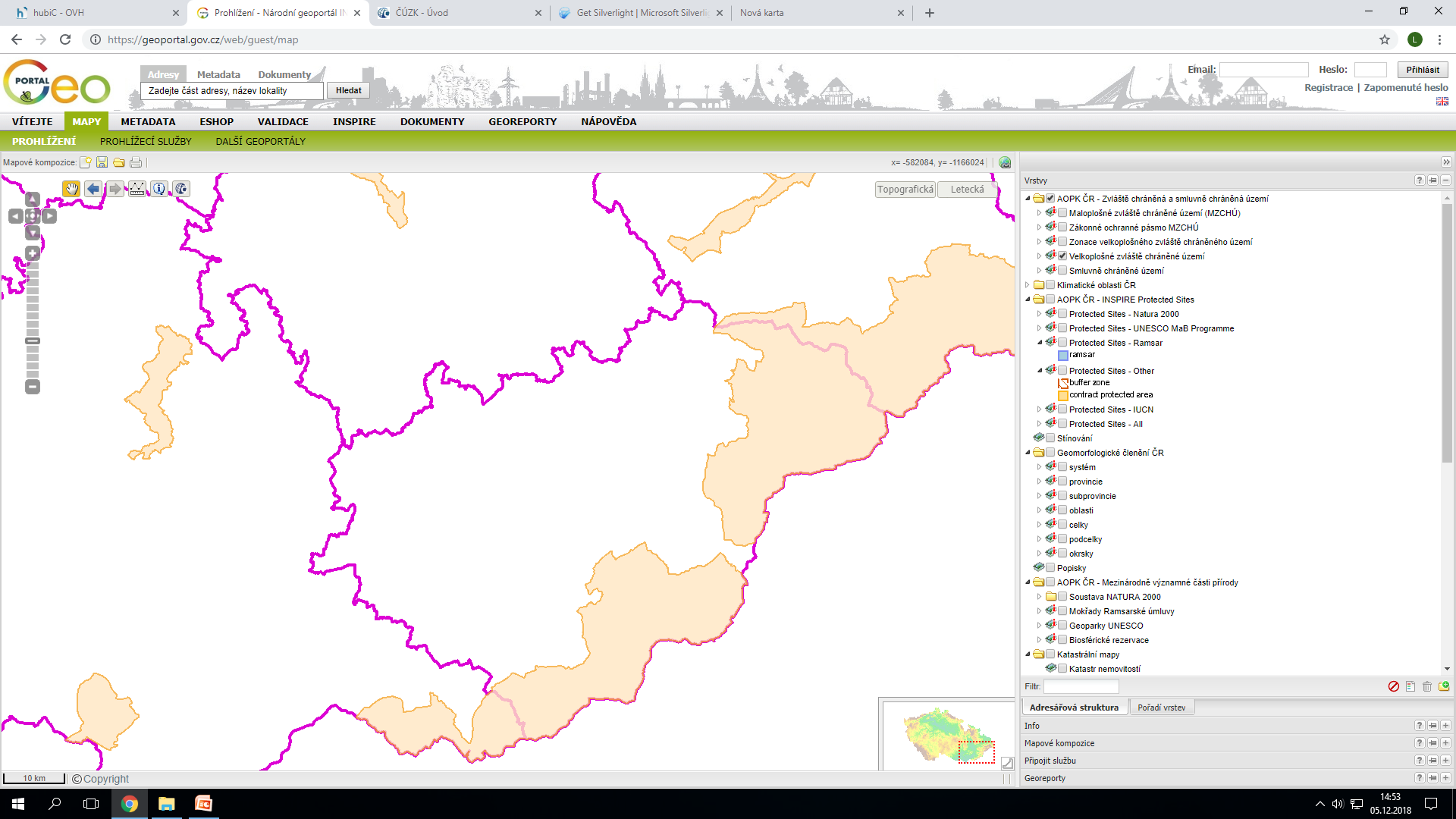 Bílé Karpaty
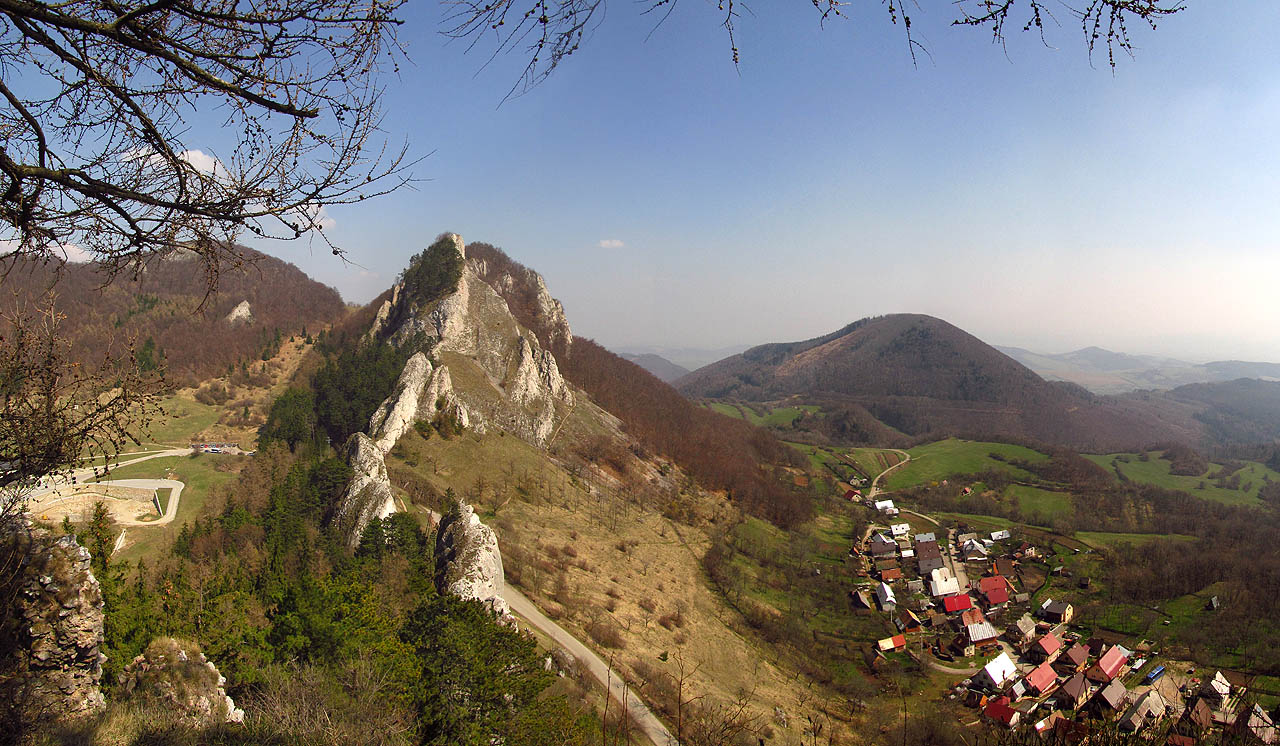 Pohoří na hranici se Slovenskem
Nejvyšší vrchol – Javořina 970 m.n.m.
Centrální části pohoří jsou chráněny ve slovenské Chráněné krajinné oblasti Biele Karpaty, na kterou pak na české straně navazuje česká CHKO Bílé Karpaty
V oblasti Bílých Karpat převládají listnaté lesy, převážně bukové
Beskydy
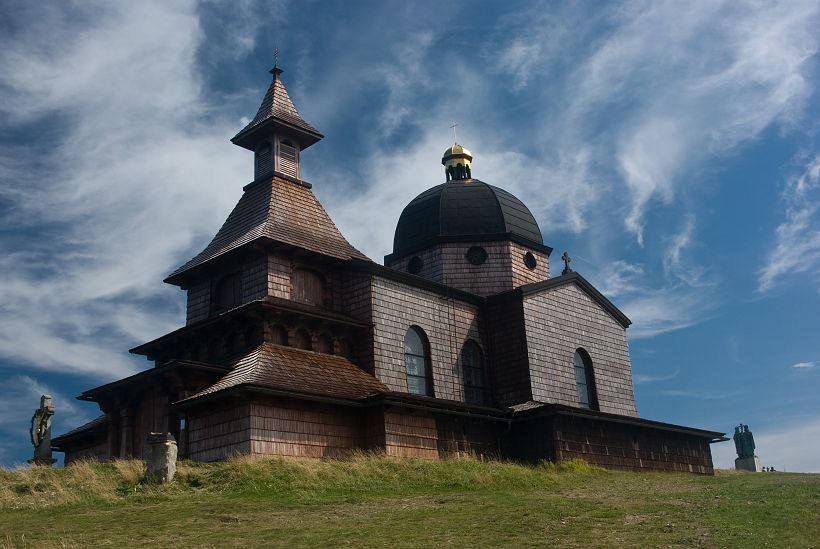 Téměř celé jejich území pokrývá CHKO Beskydy o rozloze 1160 km², která nicméně zasahuje i do Hostýnsko-vsetínské hornatiny a Javorníků 
CHKO Beskydy byla vyhlášena 5. března 1973
Nejvyšším vrcholem je Lysá hora, ta se ale nachází  v Moravskoslezském kraji
Ve Zlínském kraji se nachází např. Radhošť (na obrázku)
Nerostné bohatství
Černé uhlí
Hnědé uhlí
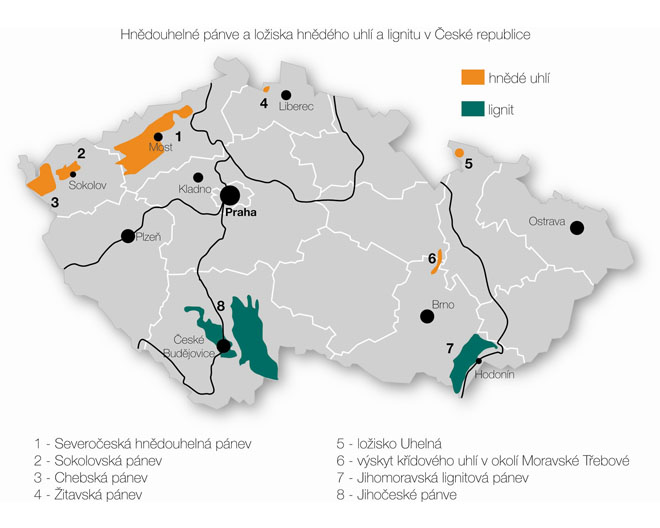 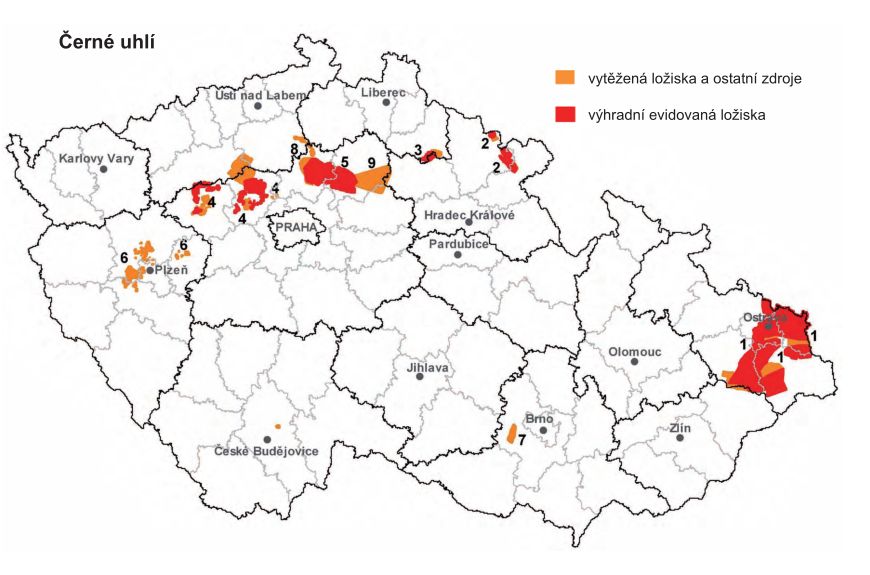 Nerostné bohatství
Chudý na nerostné suroviny – cihlářské hlíny, štěrkopísky
Kaolin
Vápence
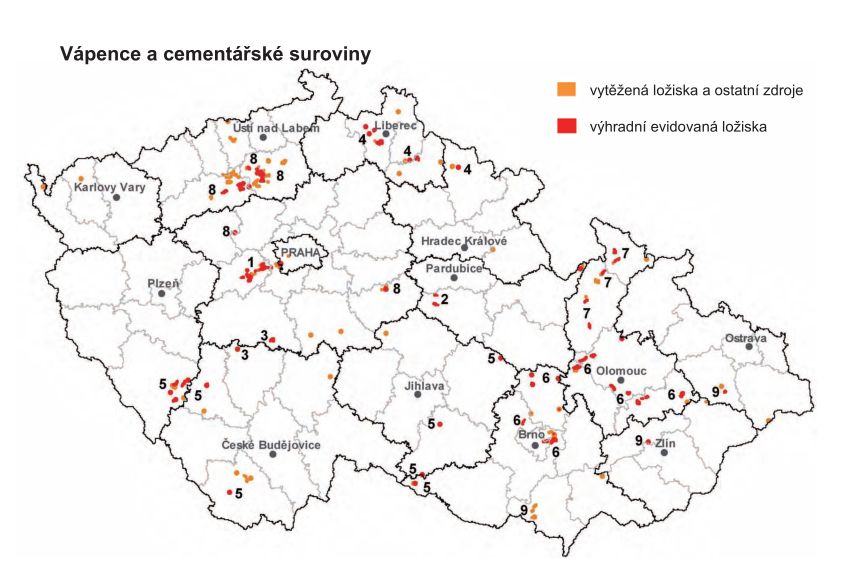 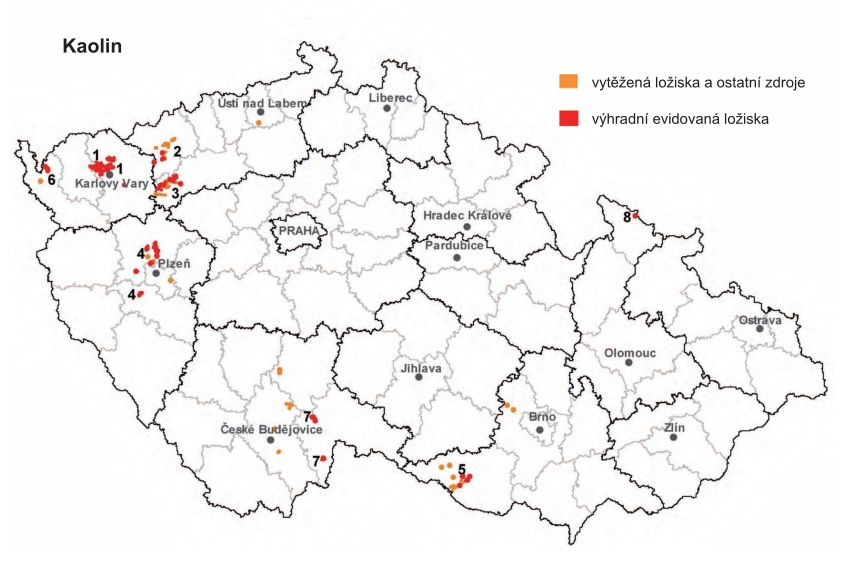 Zemědělství
V podhůří pěstování méně náročných plodin 
	– brambory, len a oves
Oblast zvaná Moravské Slovácko – vinná réva
Pastevectví – horské louky a pastviny
Chudá půda s nedostatkem humusu
V okolí řeky Moravy kvalitní lužní půdy
48,7 % kraje tvoří hospodářská půda
Průmysl
strojírenský, kovodělný, potravinářský
průmyslové podniky zaměstnávají 43,6% obyvatelstva
Firmy: HAMÉ, a. s. - potravinářský průmysl a potravinářské obory
BAŤA a.s.
CONTINENTAL BARUM - Otrokovice
TESCOMA s. r. o.
BOSCH SERVIS CENTRUM, spol. s r.o. 
ubytování, pohostinství, cestovní ruch, zábava – LÁZNĚ LUHAČOVICE, a.s.
Sídlo Hamé a.s. v Kunovicích u Uherského Hradiště
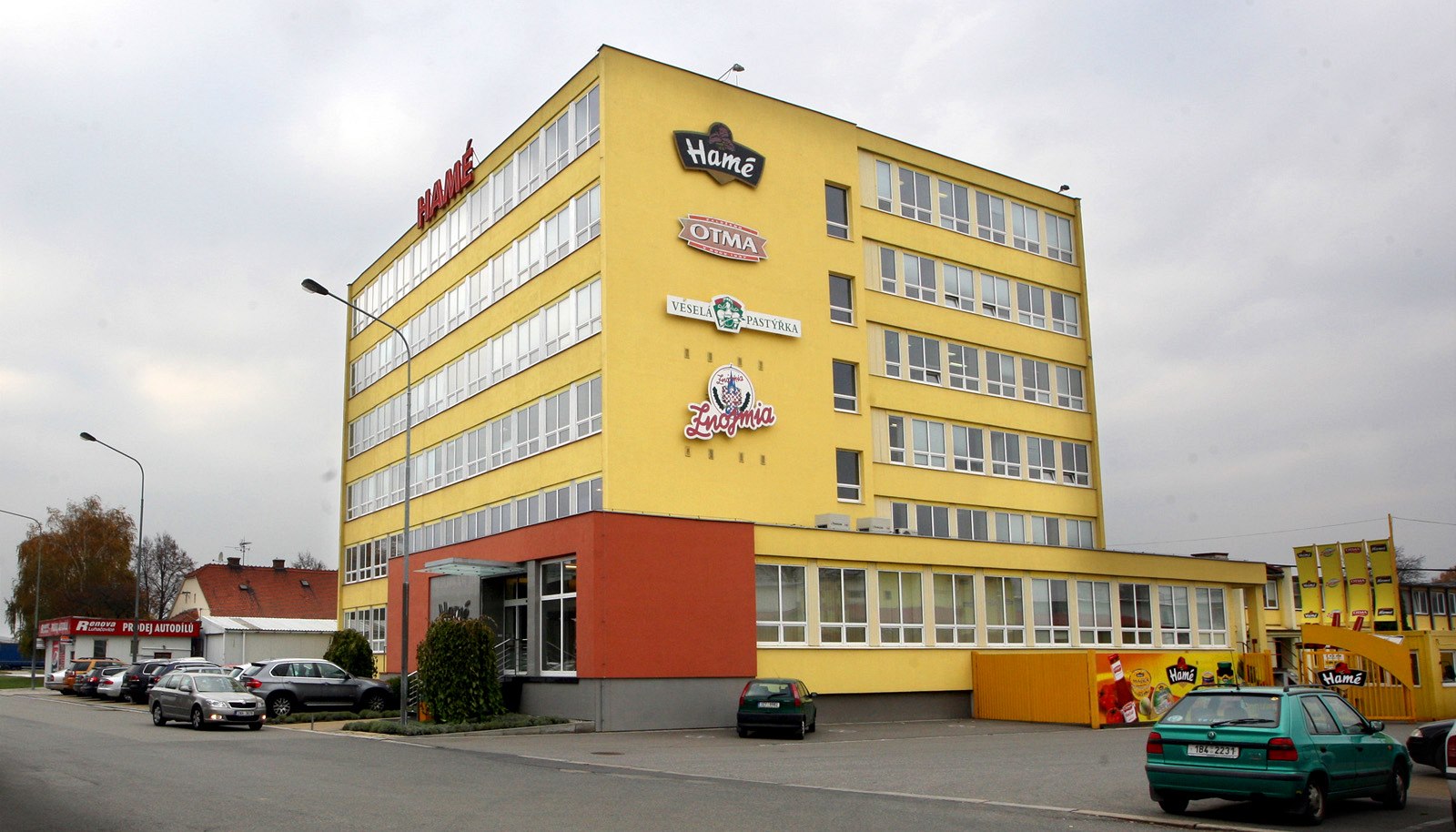 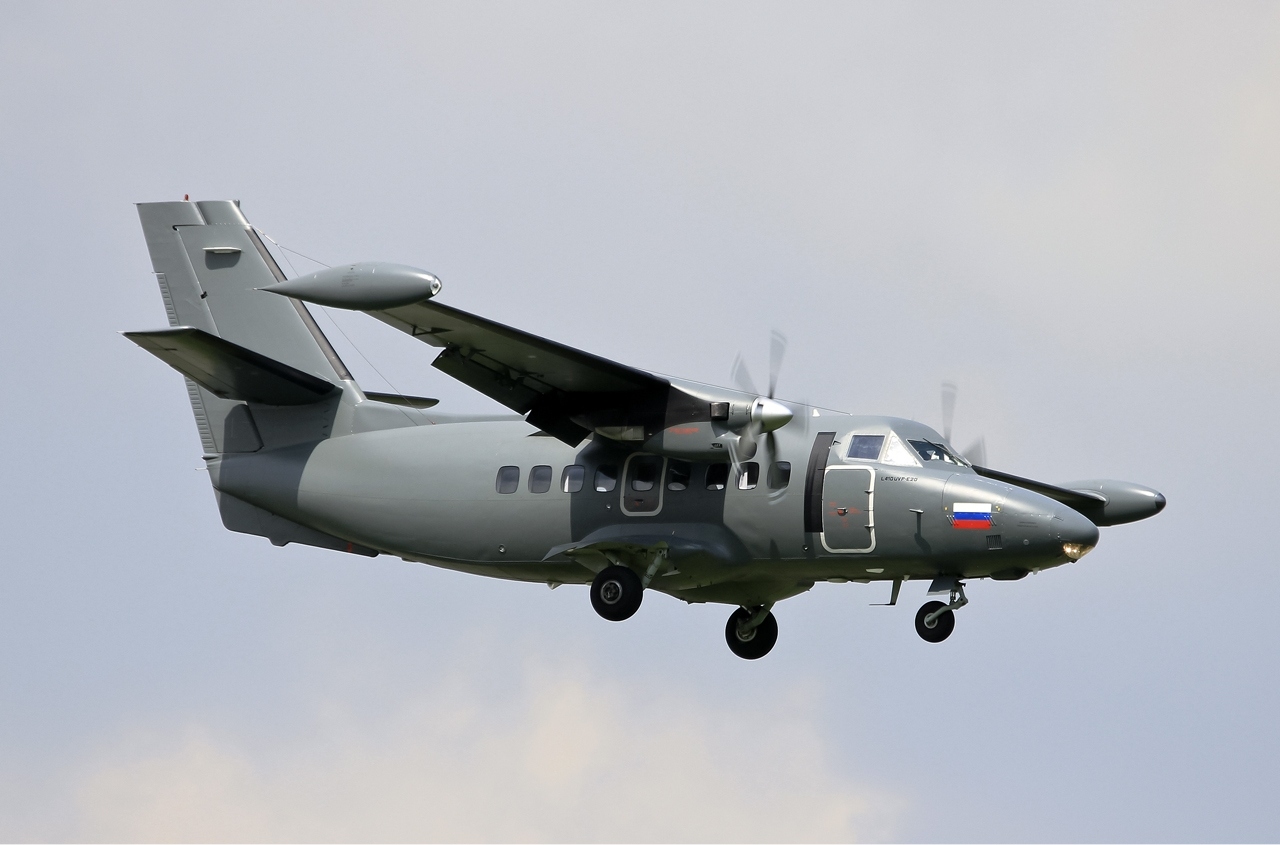 Let Kunovice
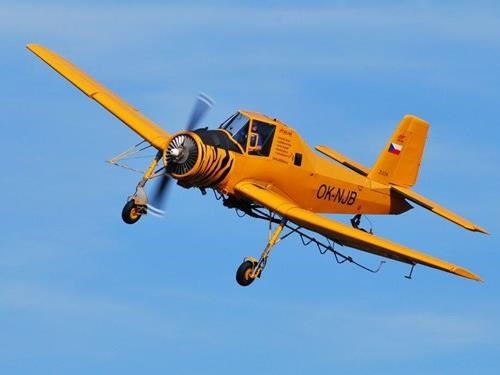 Let Z-37 (čmelák)
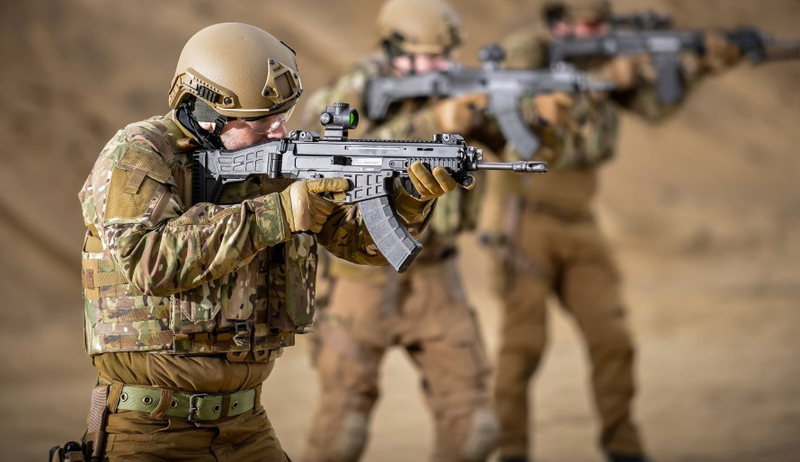 Česká zbrojovka Uherský brod
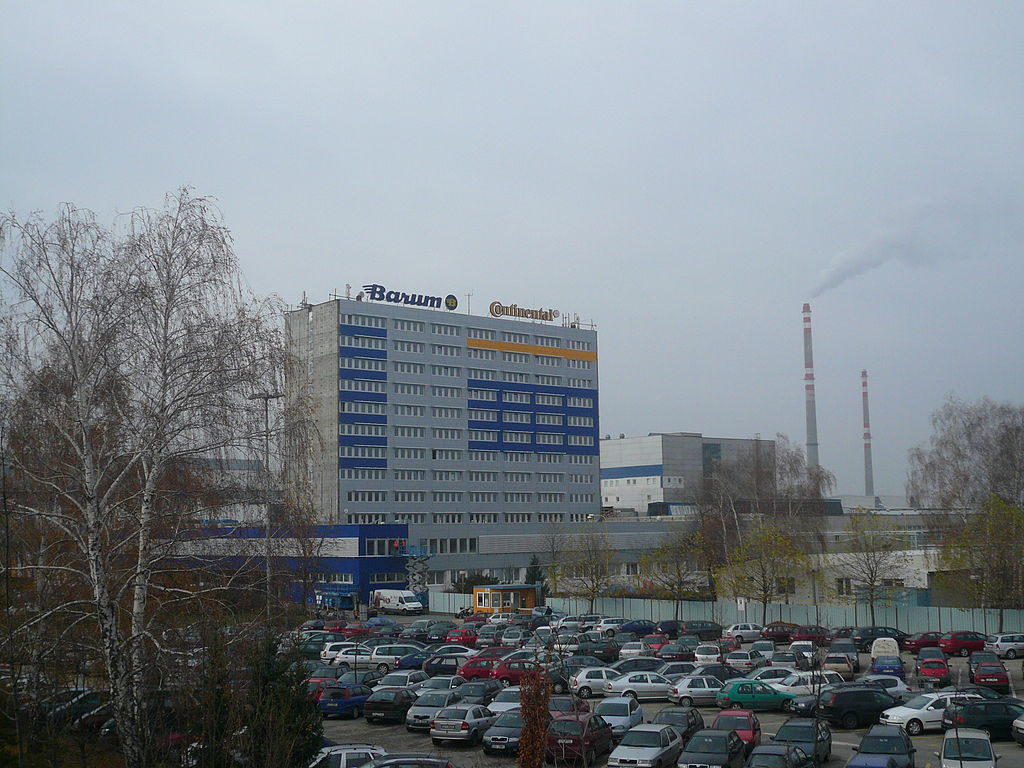 Závody Baťa ve Zlíně
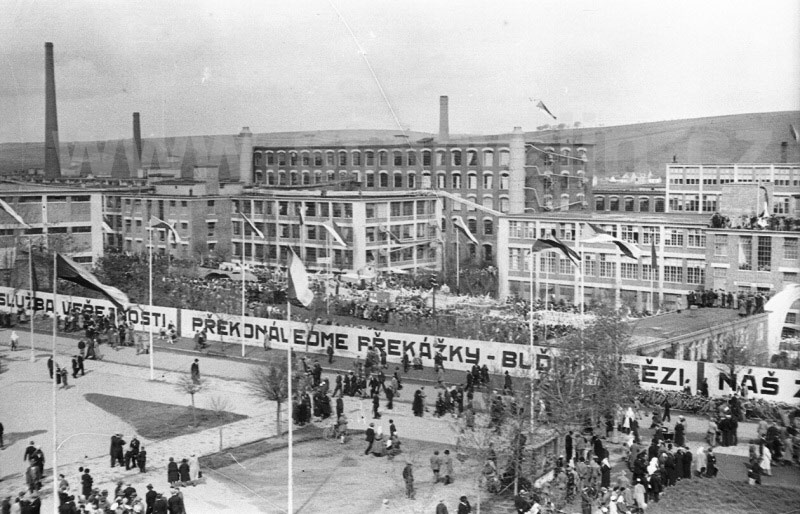 Česká obuvnická firma, kterou založili sourozenci Anna, Antonín a Tomáš Baťové ve Zlíně v září 1894
Guinnessova kniha rekordů firmu Baťa označila za "Největšího prodejce a výrobce bot" všech dob, protože podle nich za svoji existenci firma prodala již přes 14 miliard párů bot
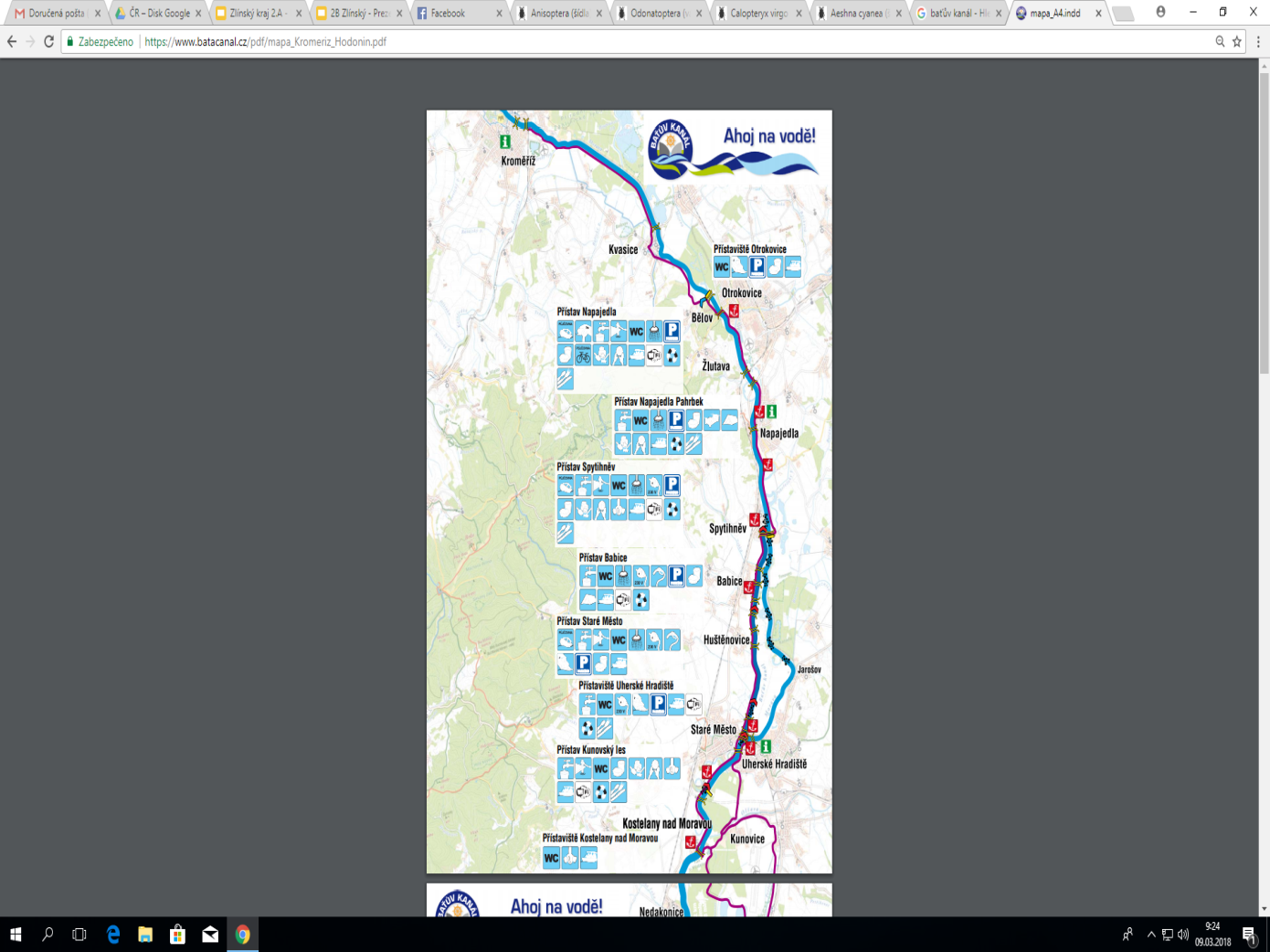 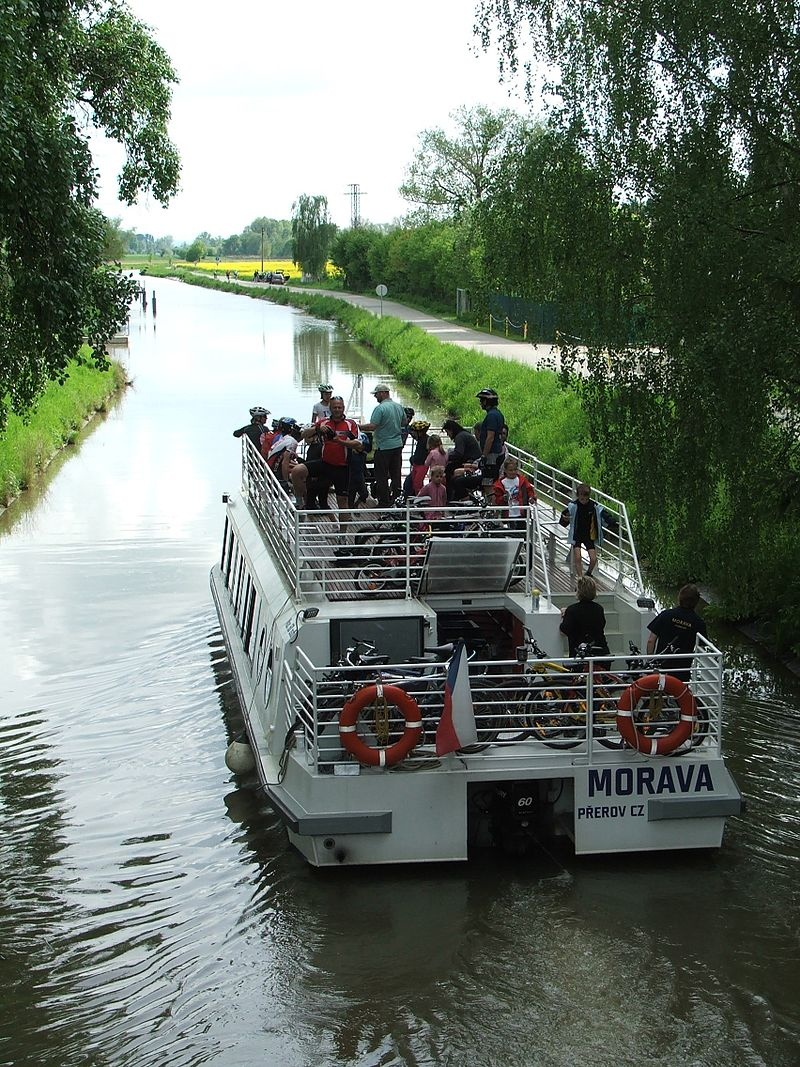 Baťův kanál
Budován v letech 1934 - 1938
52 km dlouhý, 13 plavebních komor
27 km po řece Moravě a 24,8 km po Baťově kanálu
8 přístavů, 16 přístavišť
po WWII chátral, v roce 1995 došlo k obnovení provozu
Otrokovice - Rohatec
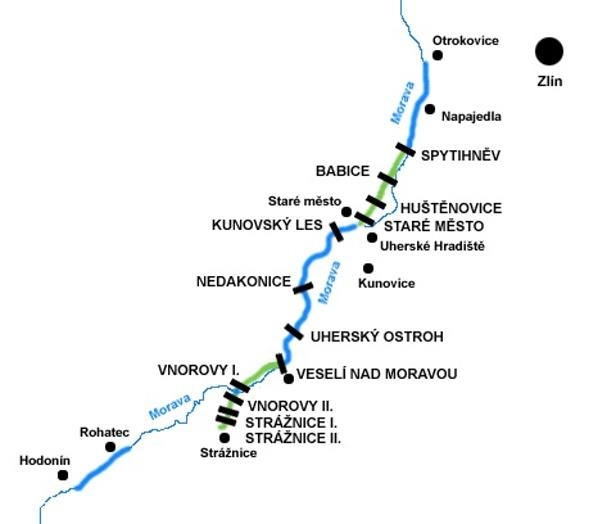 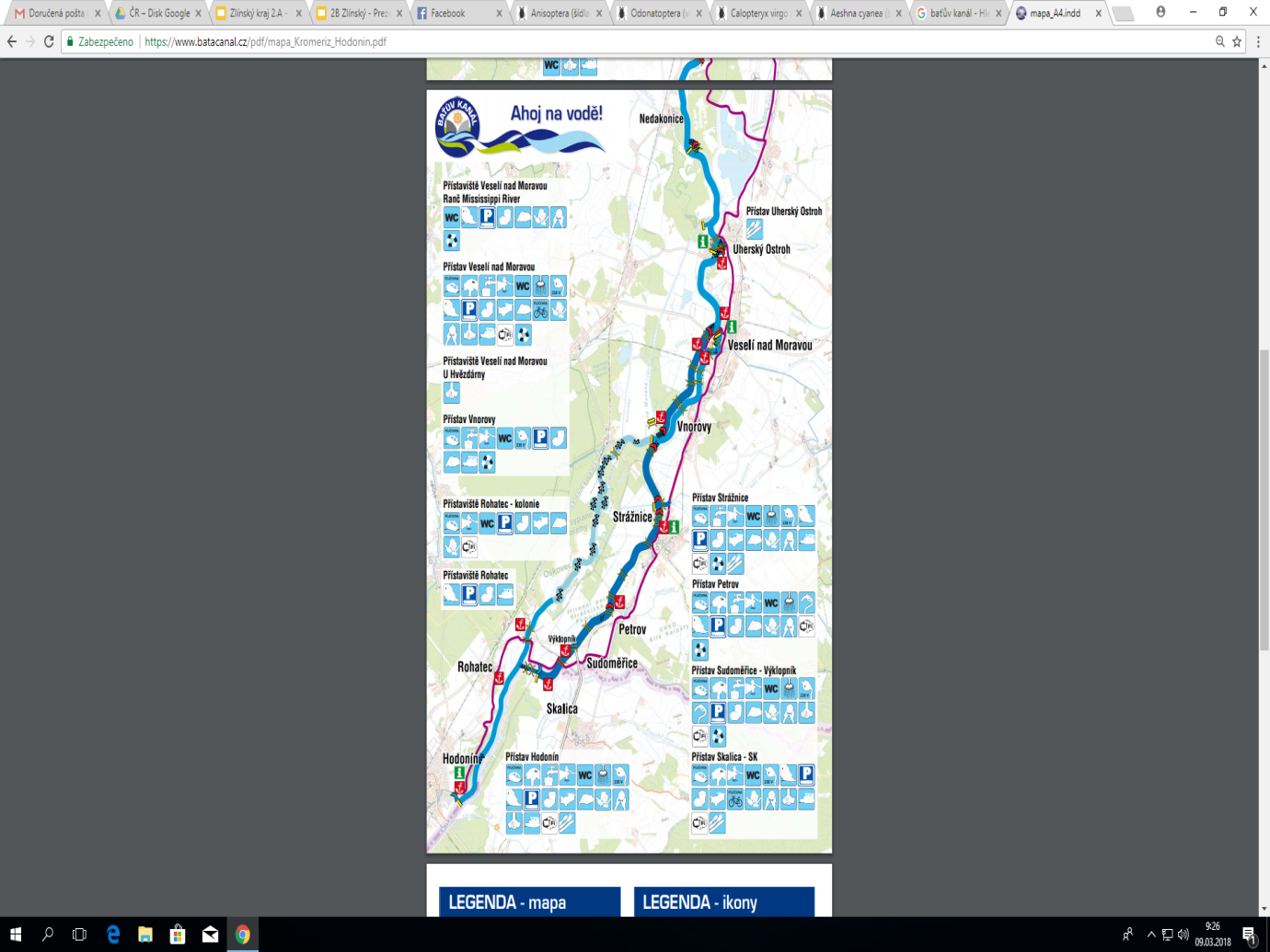 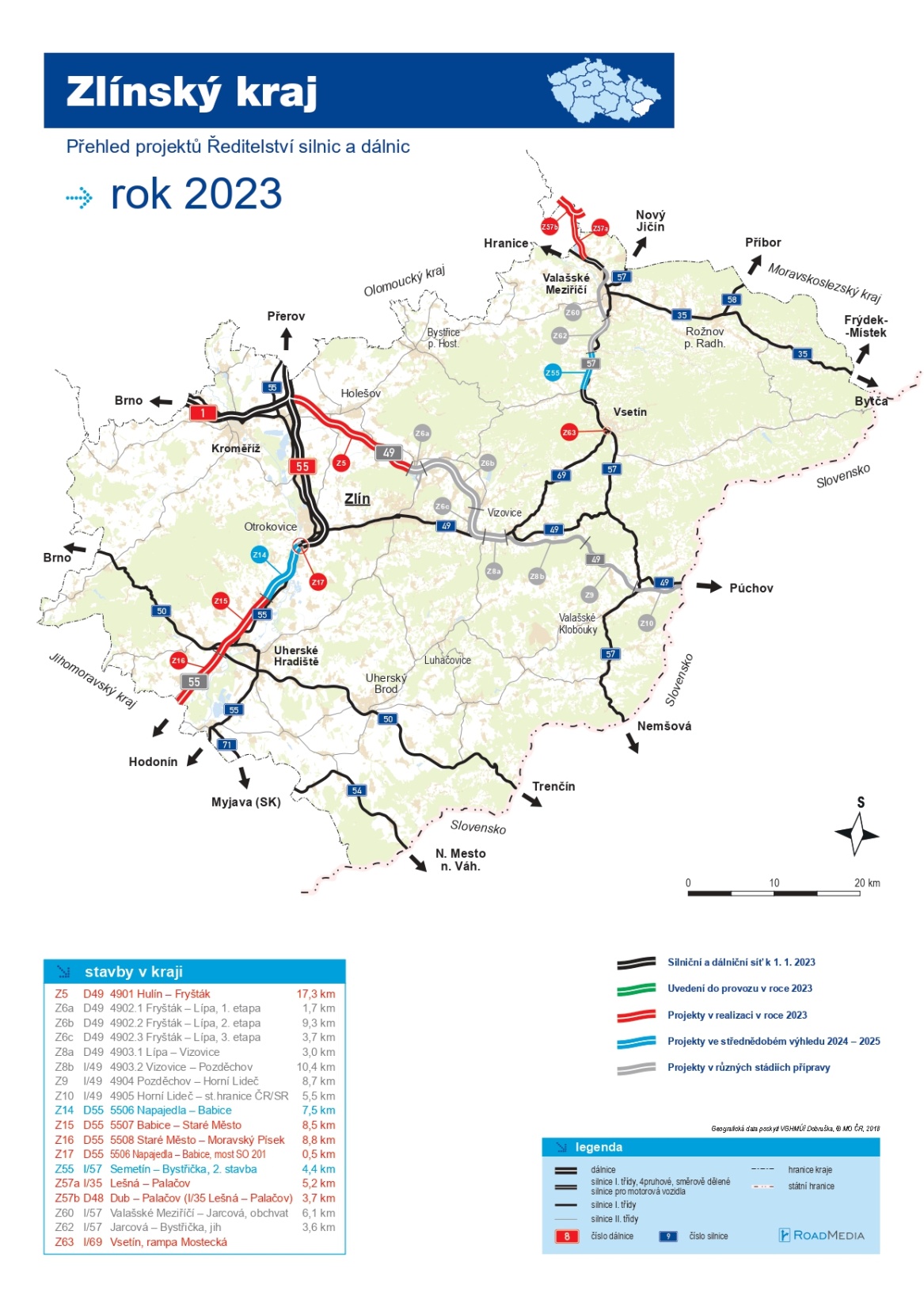 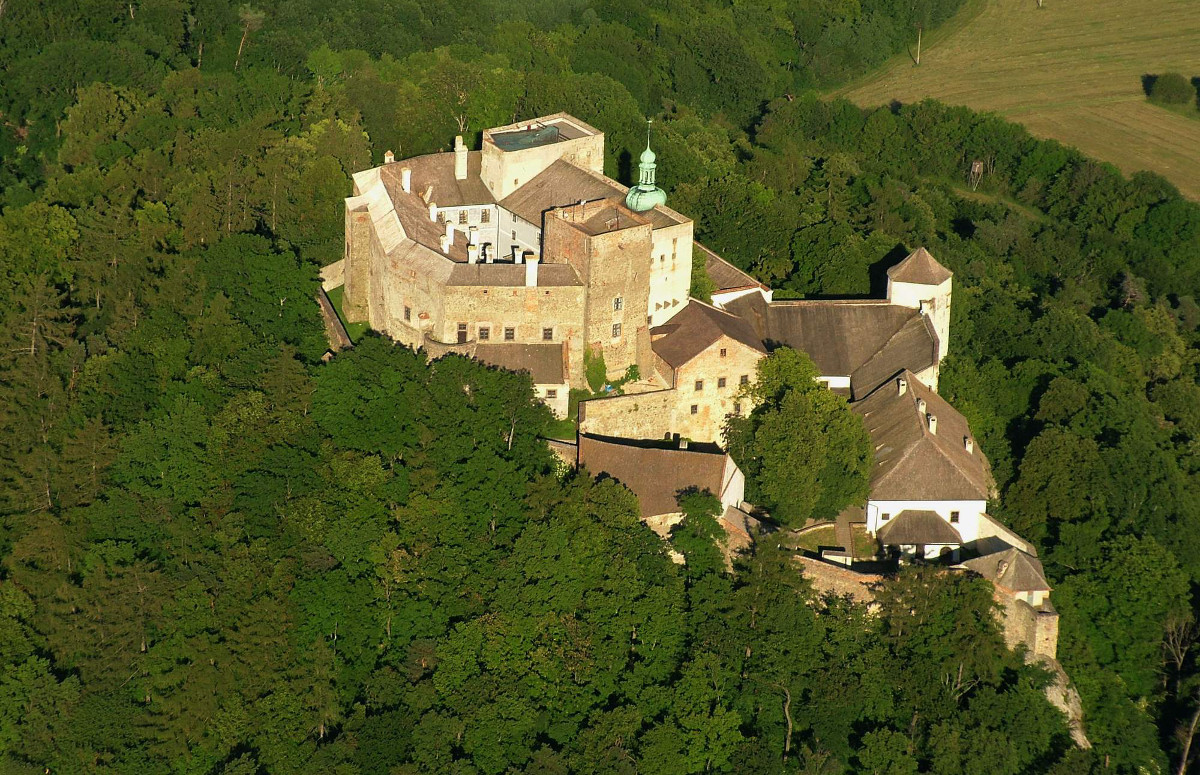 Buchlov
hrad Buchlov
Lázně Luhačovice
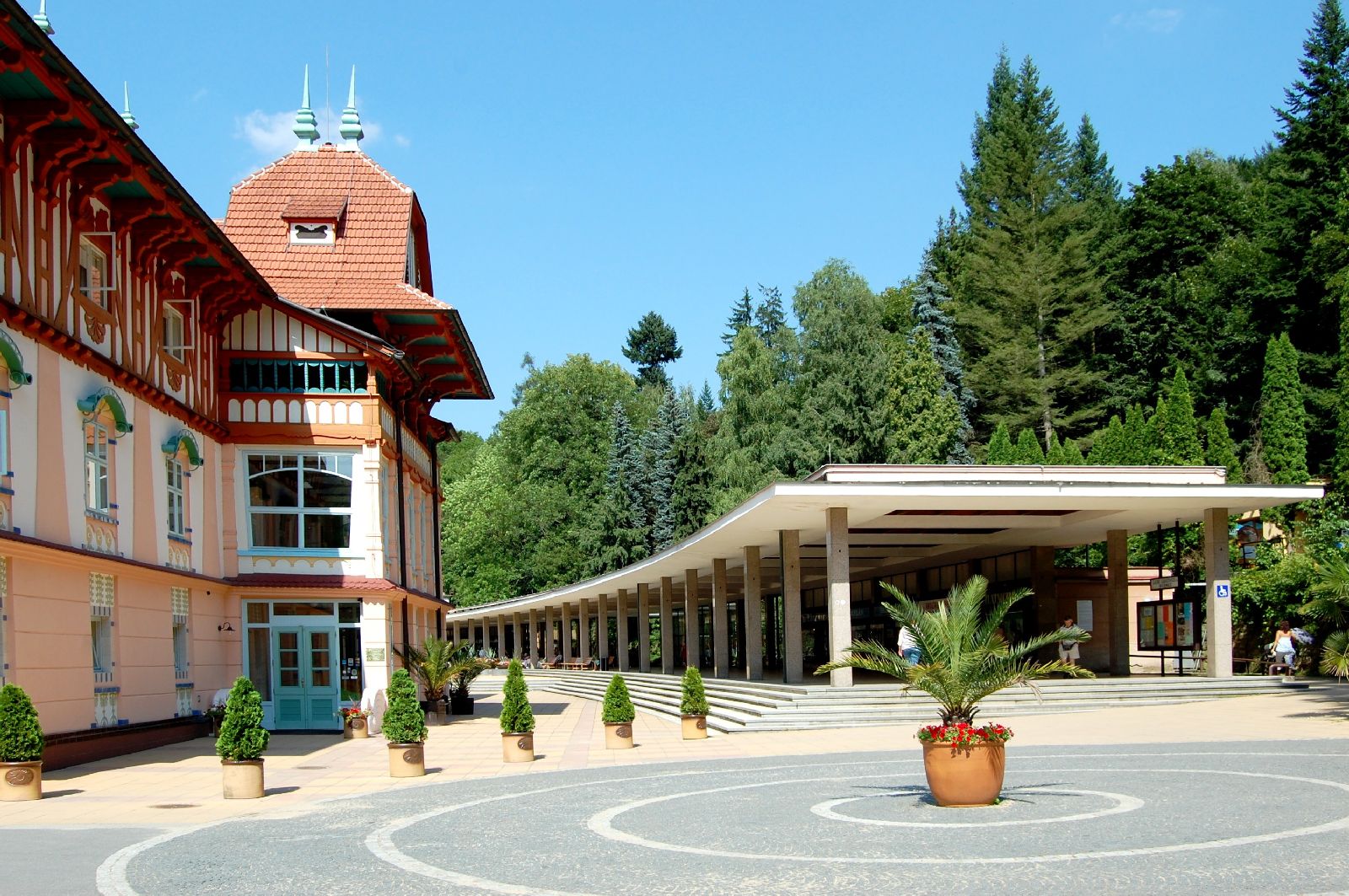 v Luhačovicích jsou čtvrté největší lázně v Česku a největší na Moravě
léčí se zde především lidé s nemocemi dýchacího ústrojí, trávením a obezitou
vyvěrá 6 přírodních pramenů a desítky pramenů navrtaných
nejznámějším a nejvýznamnějším pramenem Luhačovických lázní je pramen Vincentka
Cestovní ruch
Slovácké muzeum v Uherském Hradišti                Baťův mrakodrap ve Zlíně
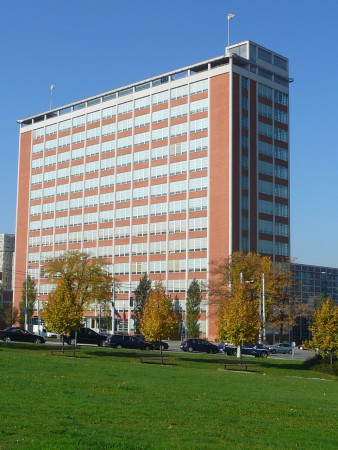 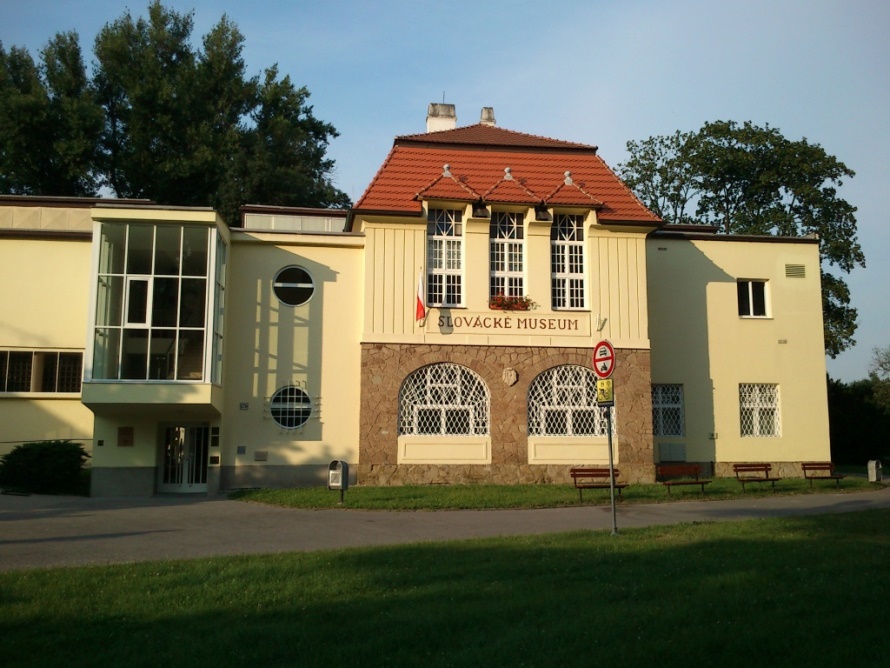 Jurkovičova rozhledna
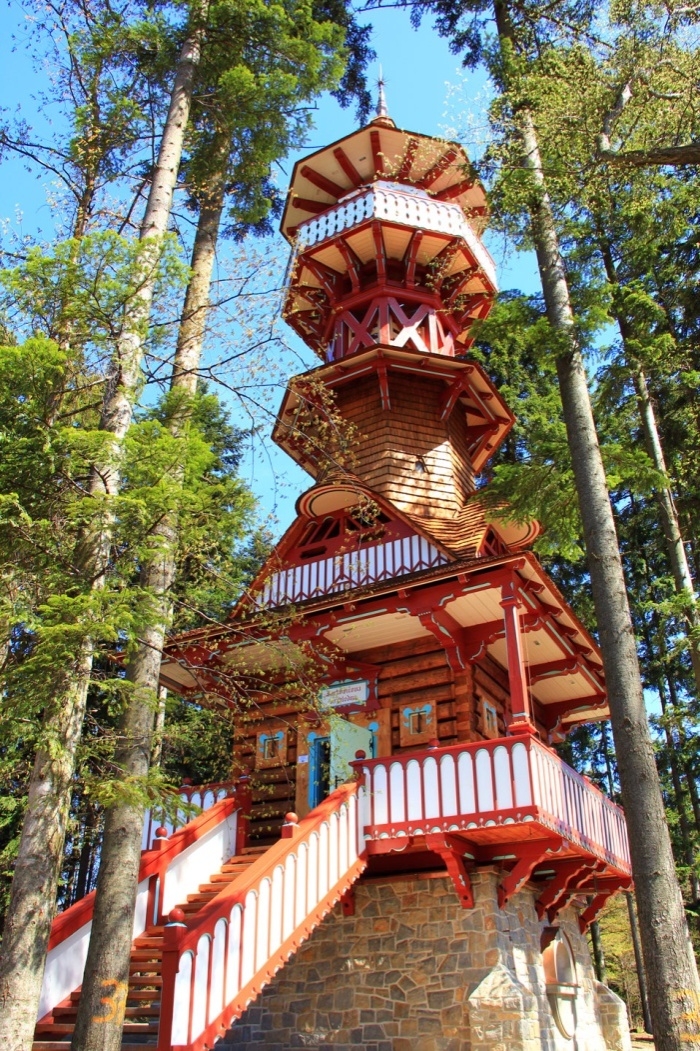 Kostel sv. Jana Křtitele v Kroměříži		 Hvězdárna Valašské Meziříčí
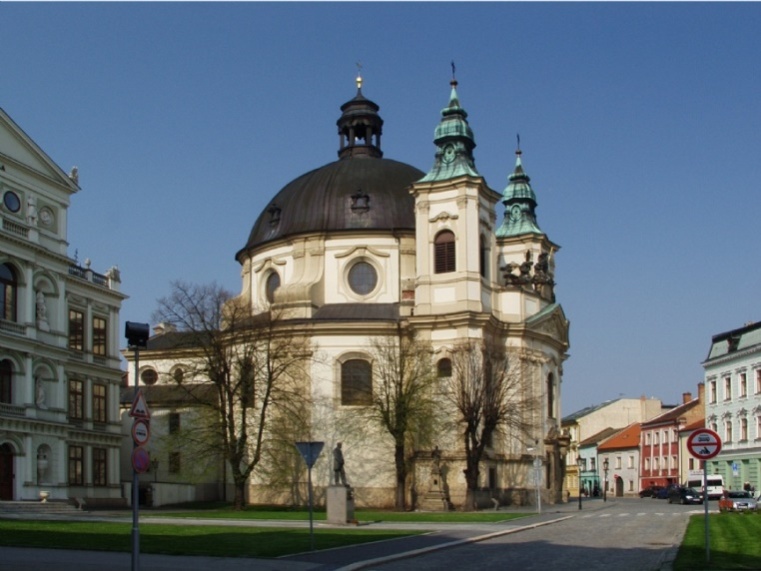 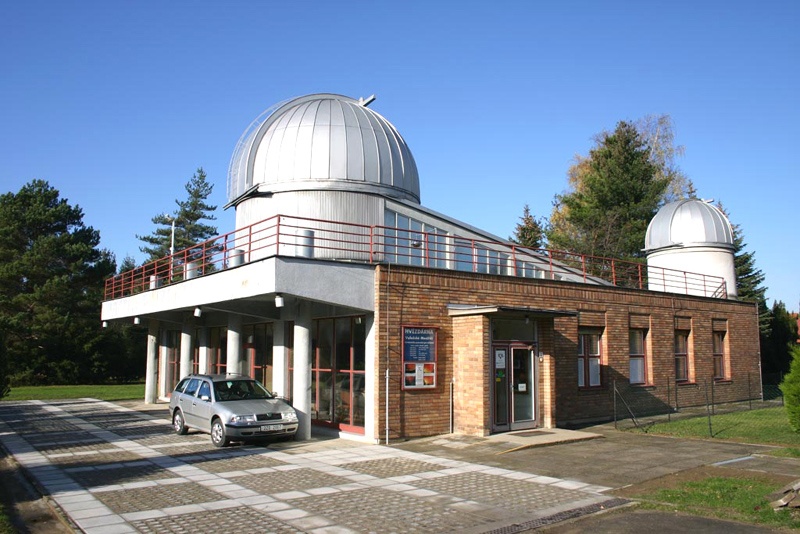 Zoo Lešná
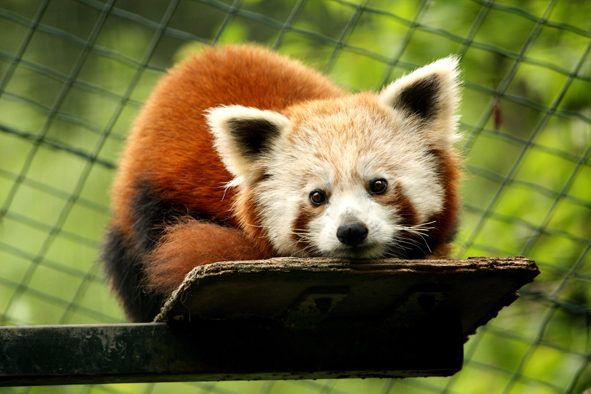 Zoo chová přes 200 druhů zvířat, z nichž mezi atraktivní patří např. sloni afričtí nebo nosorožci
zvláštností Zoo je také přímý vstup návštěvníků do expozice pštrosů emu a klokanů
součástí areálu je botanická zahrada, jejíž součástí je i tropická hala Yucatán.
Zámek Lešná
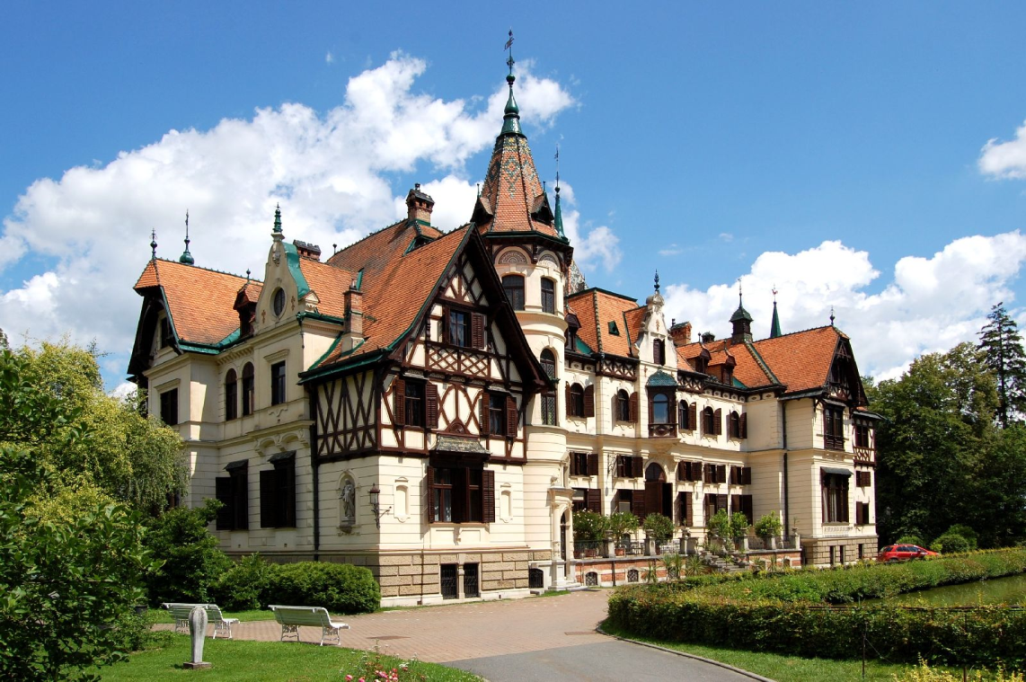 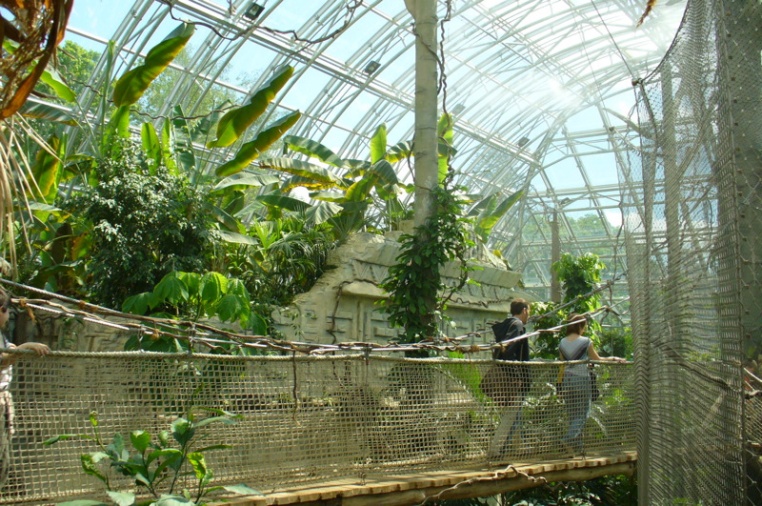 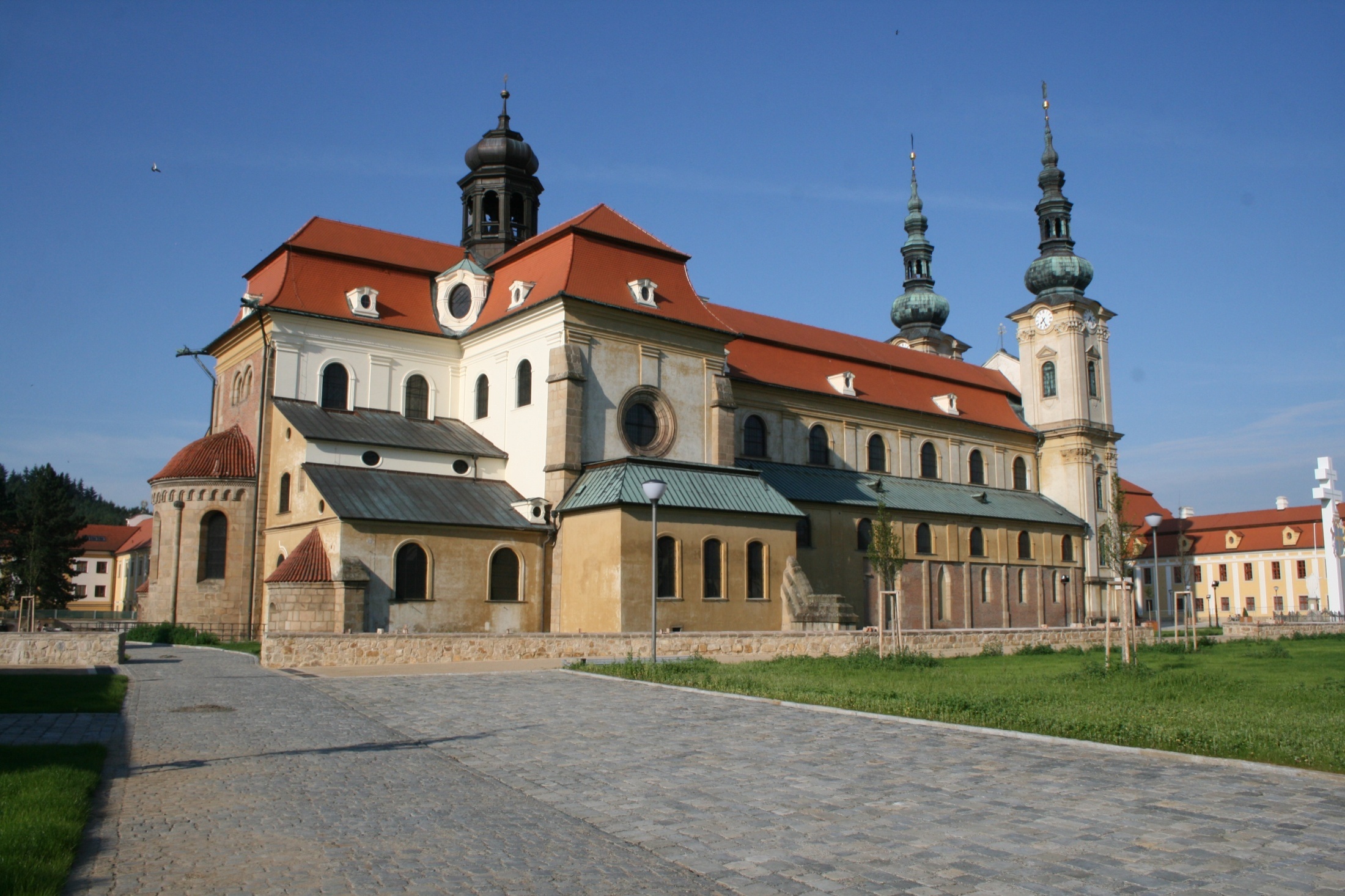 Velehrad
významné poutní místo České republiky
Bazilika Nanebevzetí Panny Marie a svatého Cyrila a Metoděje
Valašské muzeum v přírodě
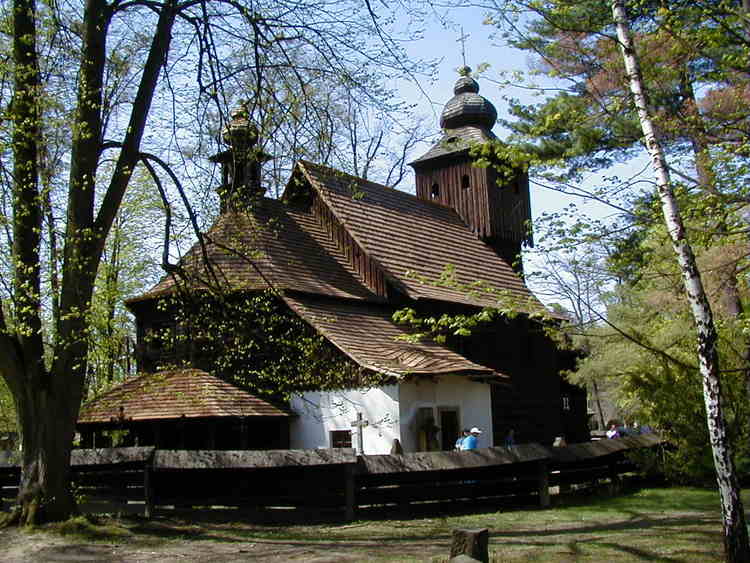 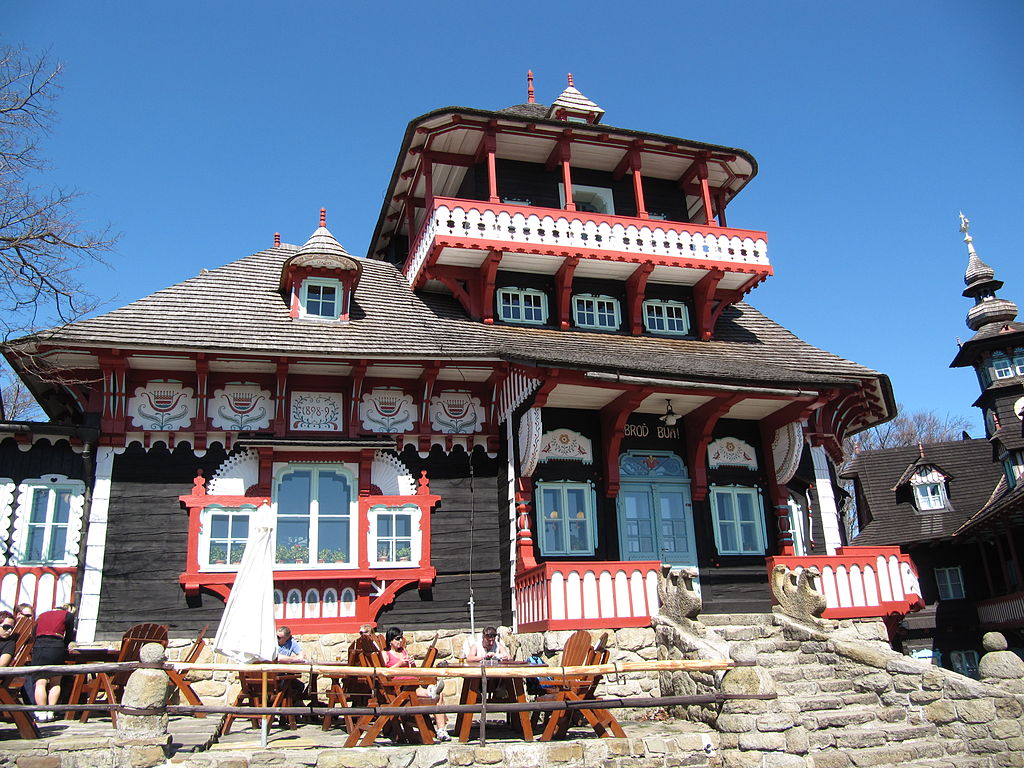 skanzen nacházející se v Rožnově pod Radhoštěm
areál má 3 části: dřevěné městečko, mlýnskou dolinu a valašskou dědinu
k muzeu patří také dvě secesní ubytovny Libušín (na obrázku) a Maměnka na Pustevnách, které byly postaveny podle lidovou architekturou inspirovaného návrhu architekta Dušana Jurkoviče
Pustevny
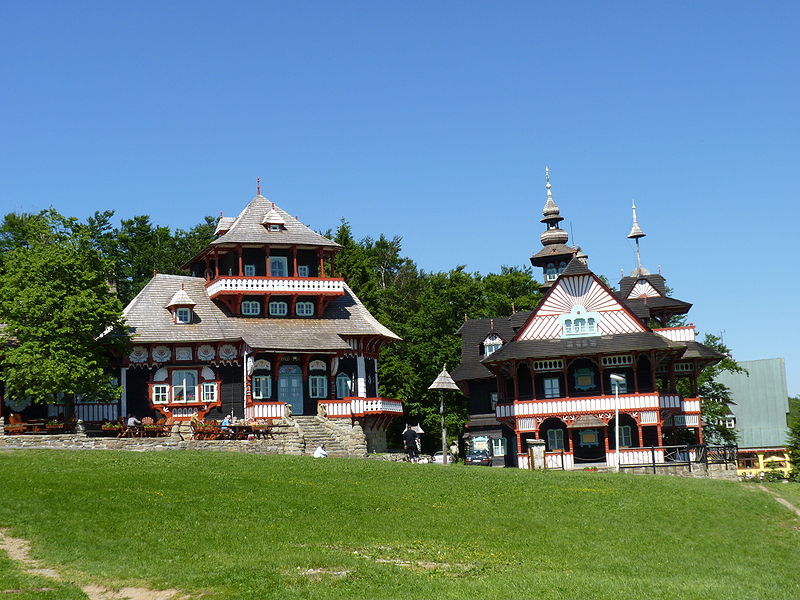 Valašsko
svébytný národopisný a kulturní region, sousedící na jihu s Moravským Slováckem a na západě s Hanou
Lze ho vymezit přibližně územím okresu Vsetín a severní, severovýchodní a východní částí okresu Zlín
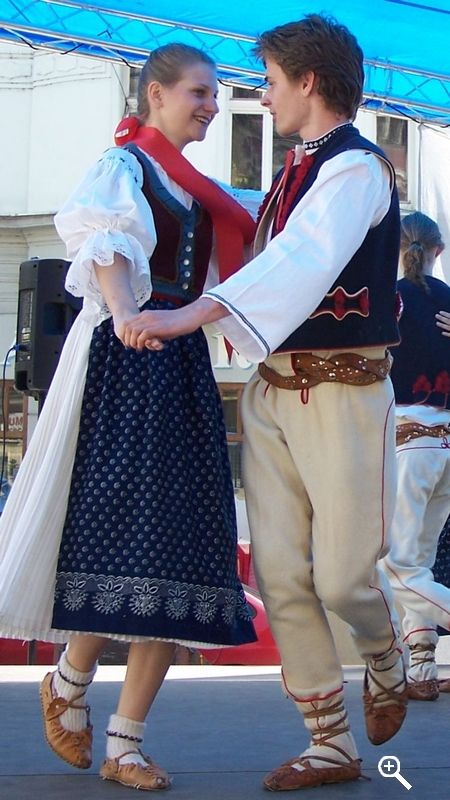 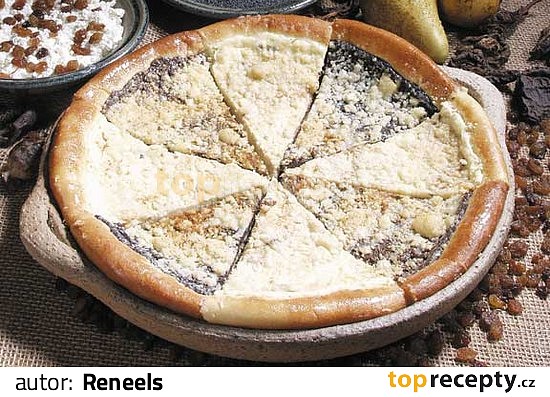 Valašský frgál
Valašský kroj
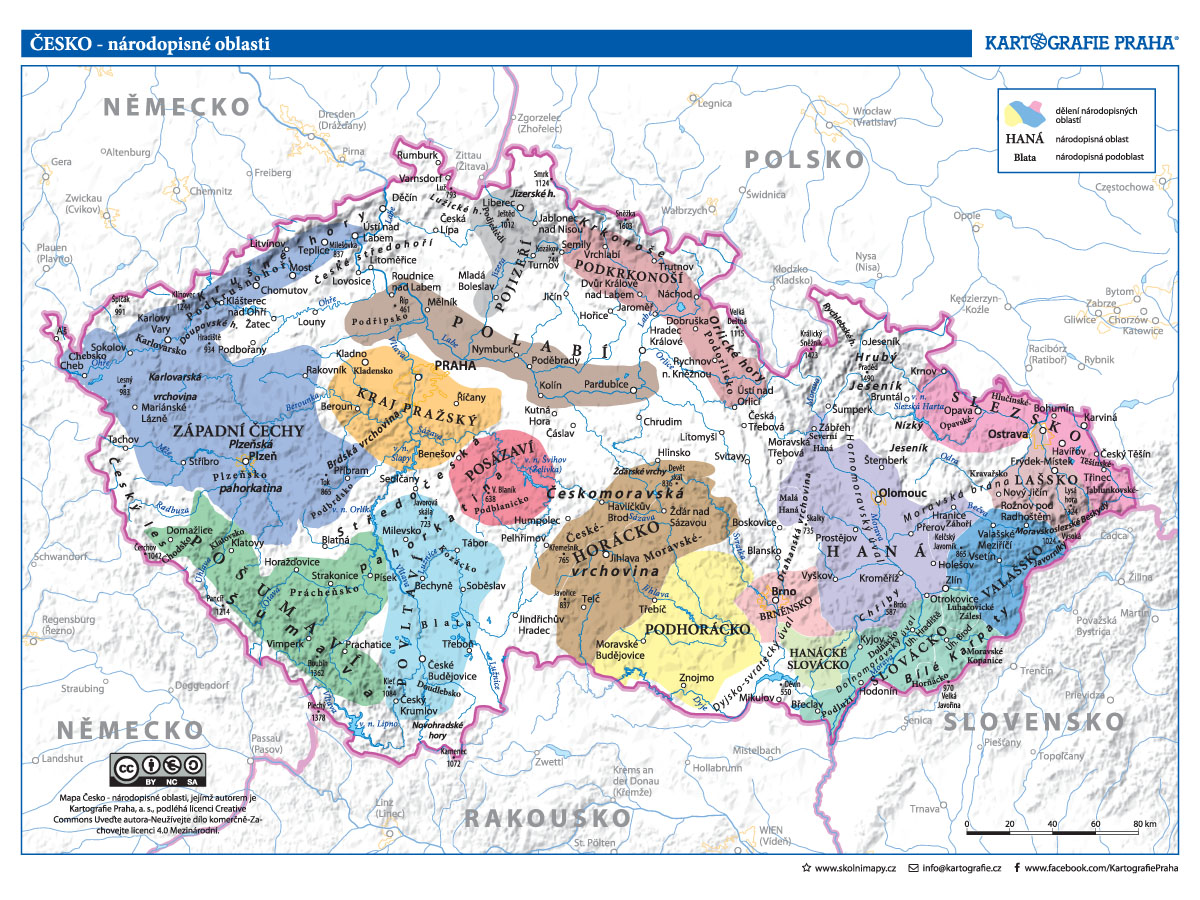 Zlín
Zlín je statutární město na východě Moravy
leží v údolí řeky Dřevnice na rozhraní Hostýnských a Vizovických vrchů
je centrem Zlínského kraje
přibližně 75 tisíc obyvatel
v letech 1949–1990 Gottwaldov
v roce 2001 zde byla založena Univerzita Tomáše Bati (přes   10 000 studentů)
ve Zlíně se již od roku 1961 pravidelně koná Film festival Zlín
Zlín
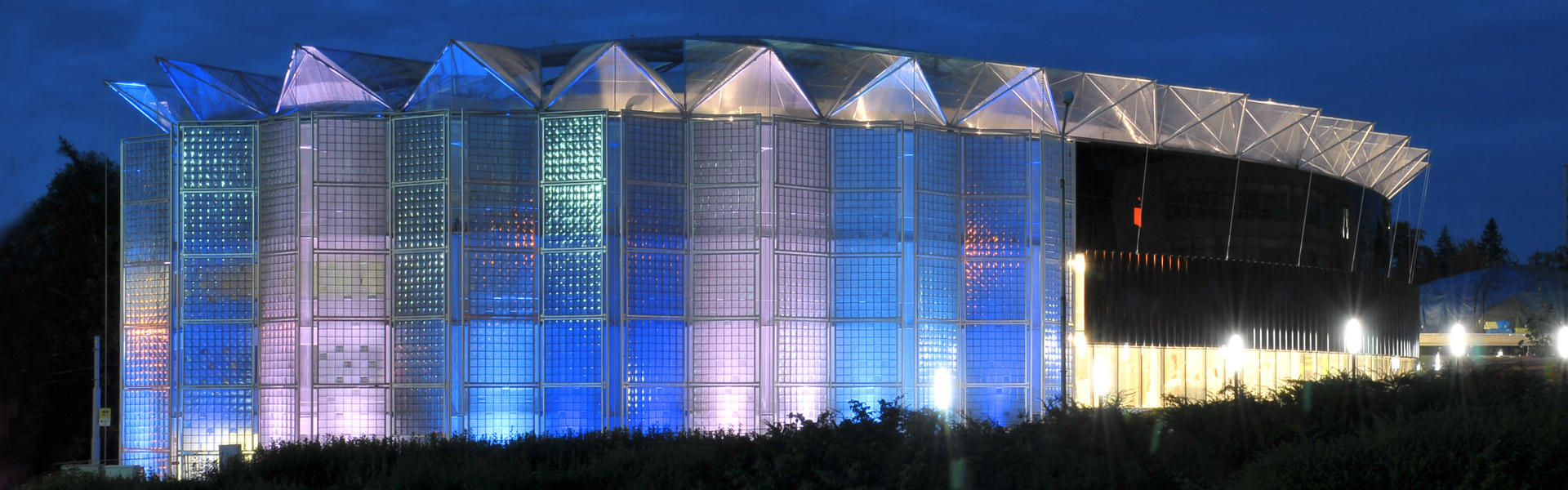 Nové kongresové centrum
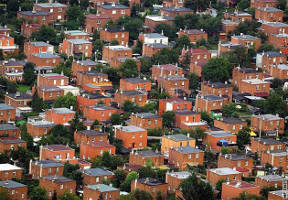 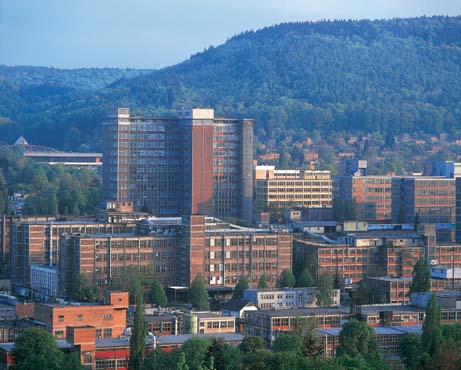 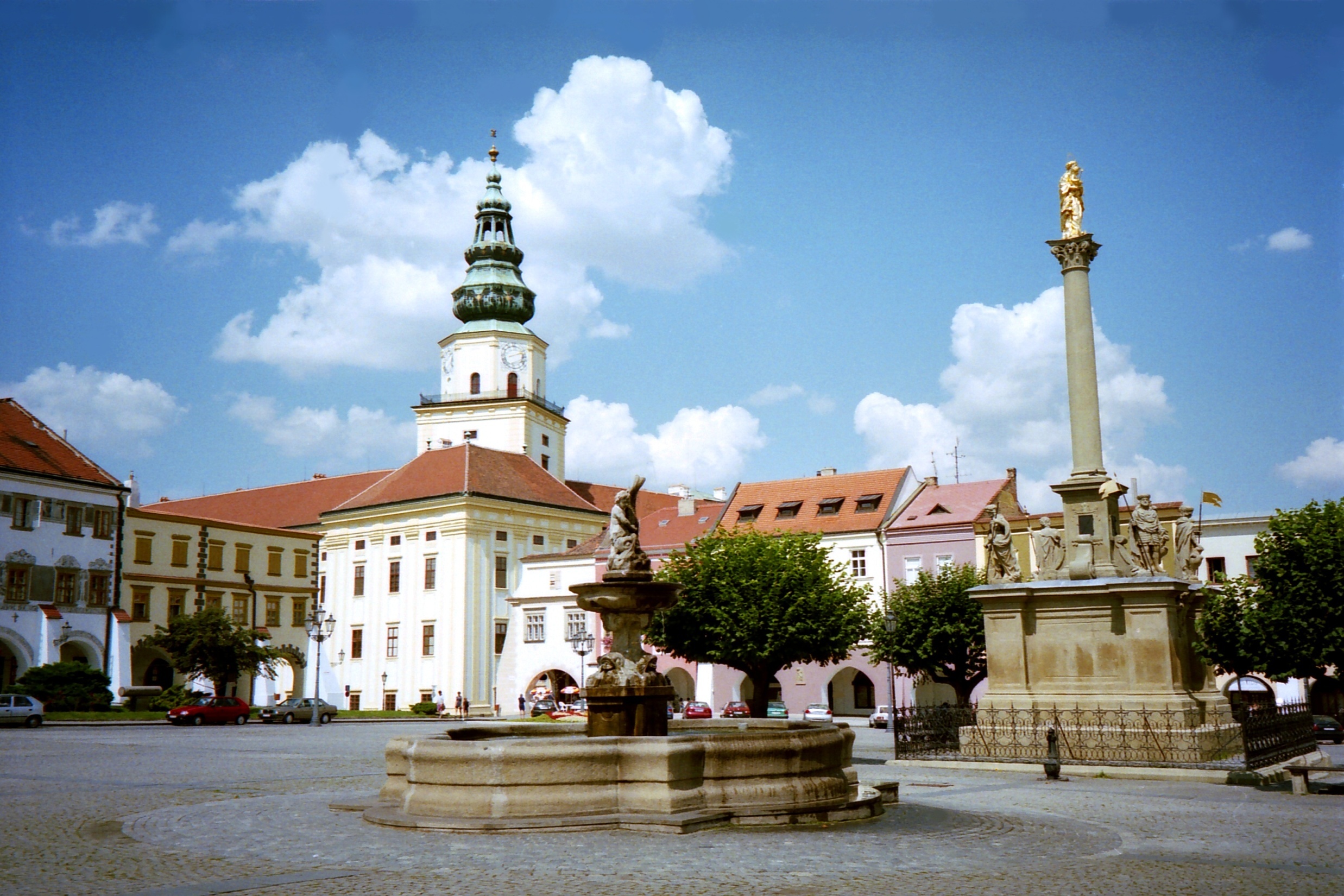 Kroměříž
Má téměř 30 tisíc obyvatel
V roce 1997 byla Kroměříž vyhlášena nejkrásnějším historickým městem České republiky
O rok později byl zdejší Arcibiskupský zámek spolu s Květnou a Podzámeckou zahradou zapsán na listinu světového kulturního dědictví UNESCO
Natáčelo se zde (alespoň zčásti) přes 30 filmů nebo seriálů
Kroměříž
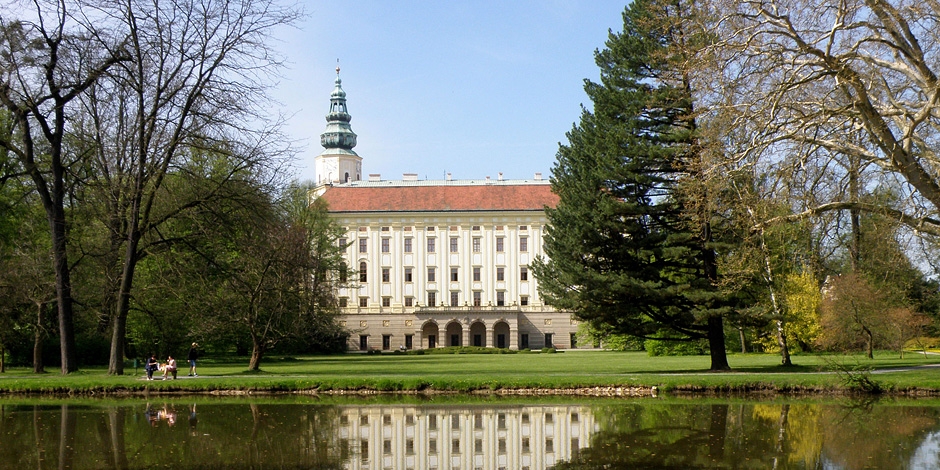 Zámek  a podzámecká zahrada - UNESCO
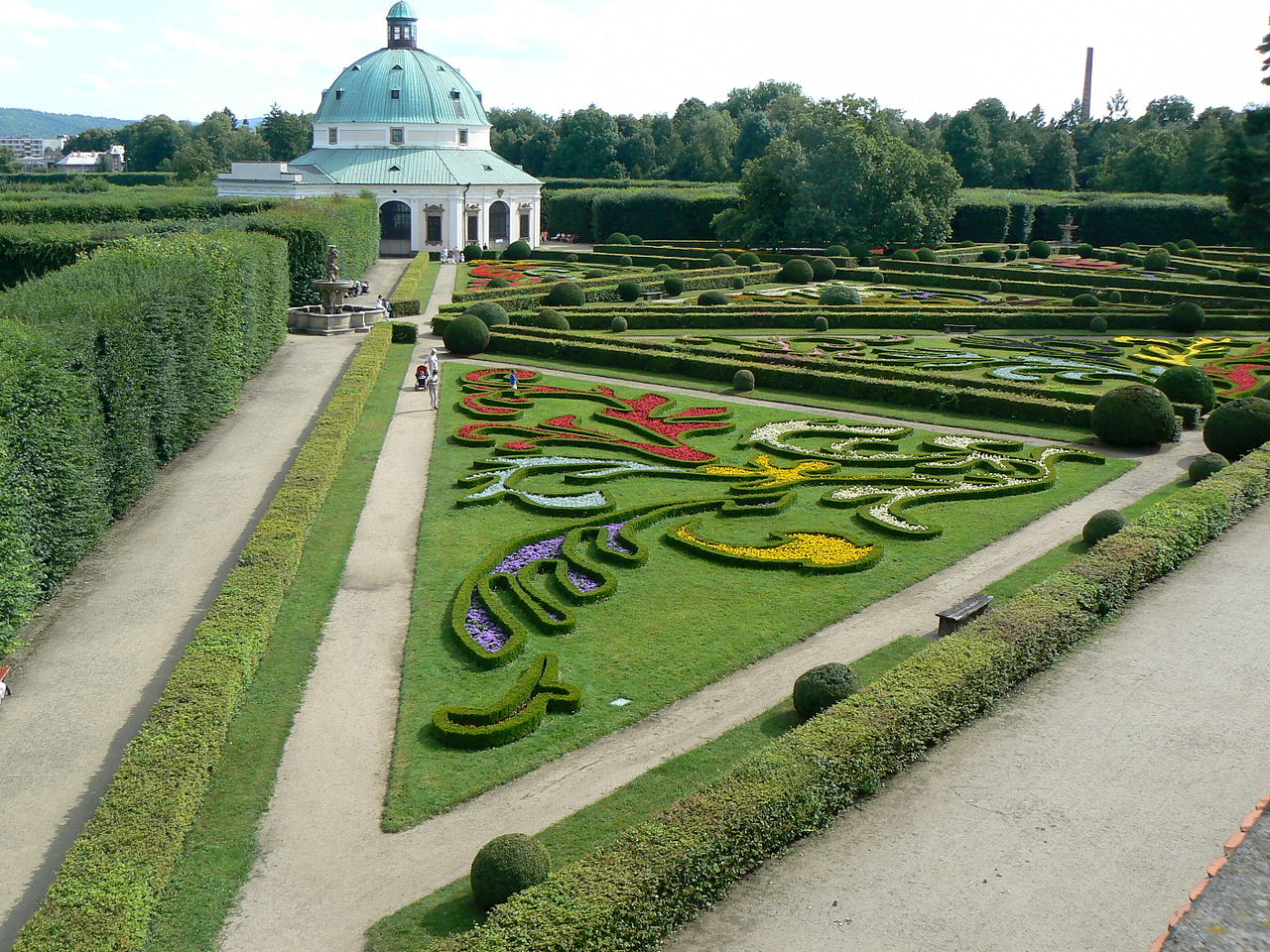 Kroměříž
Květná zahrada